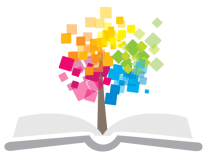 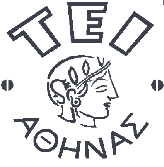 Ανοικτά Ακαδημαϊκά Μαθήματα στο ΤΕΙ Αθήνας
Φυσικοθεραπεία σε ειδικές πληθυσμιακές μονάδες
Ενότητα 13: Ουρική ακράτεια
Γεωργία Πέττα
Τμήμα Φυσικοθεραπείας
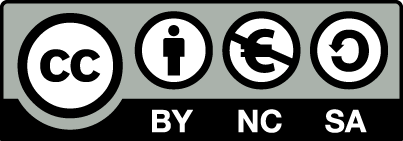 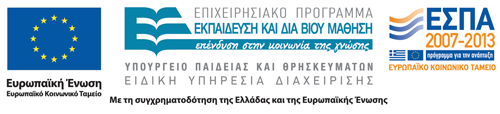 Ουρολογία
ΙΟΑΝΝΗΣ ΓΕΩΡΓΙΟΠΟΥΛΟΣ
ΧΕΙΡΟΥΡΓΟΣ ΟΥΡΟΛΟΓΟΣ-ΑΝΔΡΟΛΟΓΟΣ
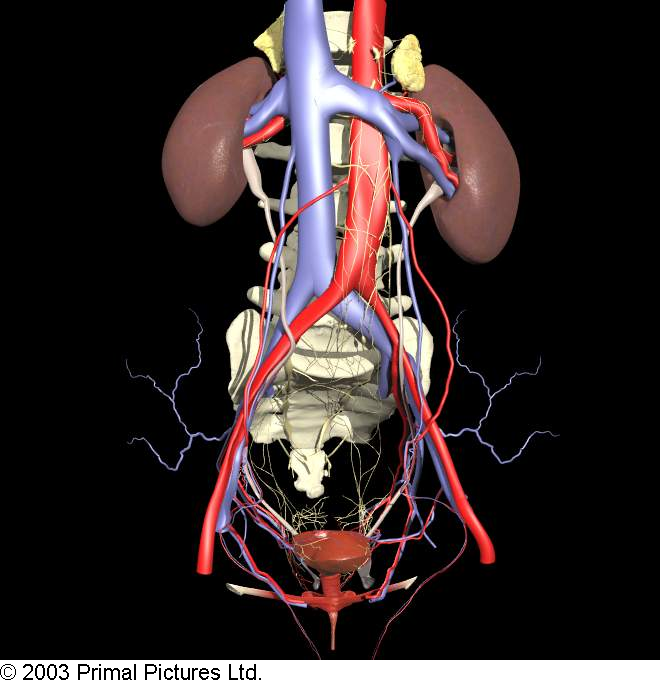 Παθήσεις ουροποιητικού
Ανατομία
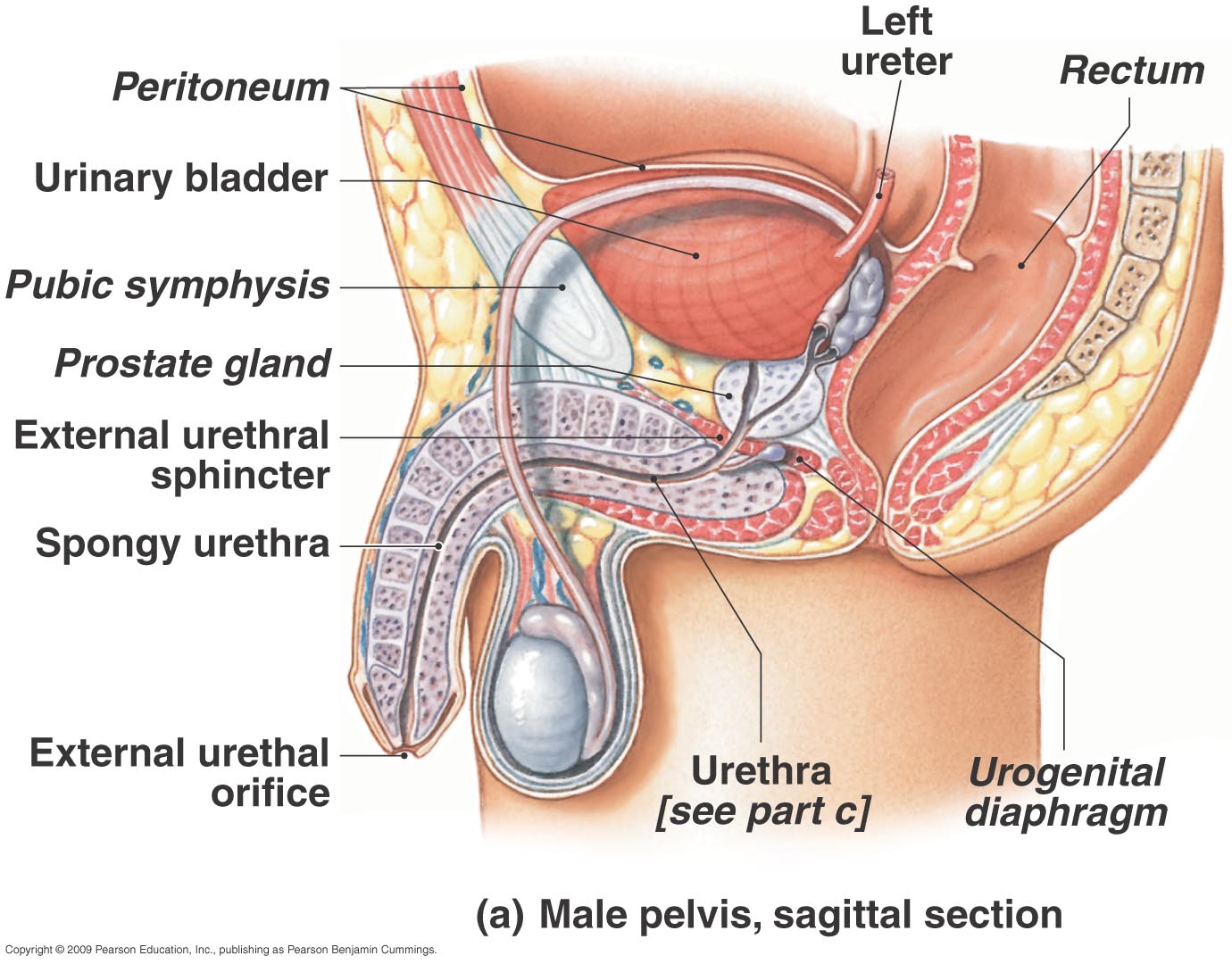 4
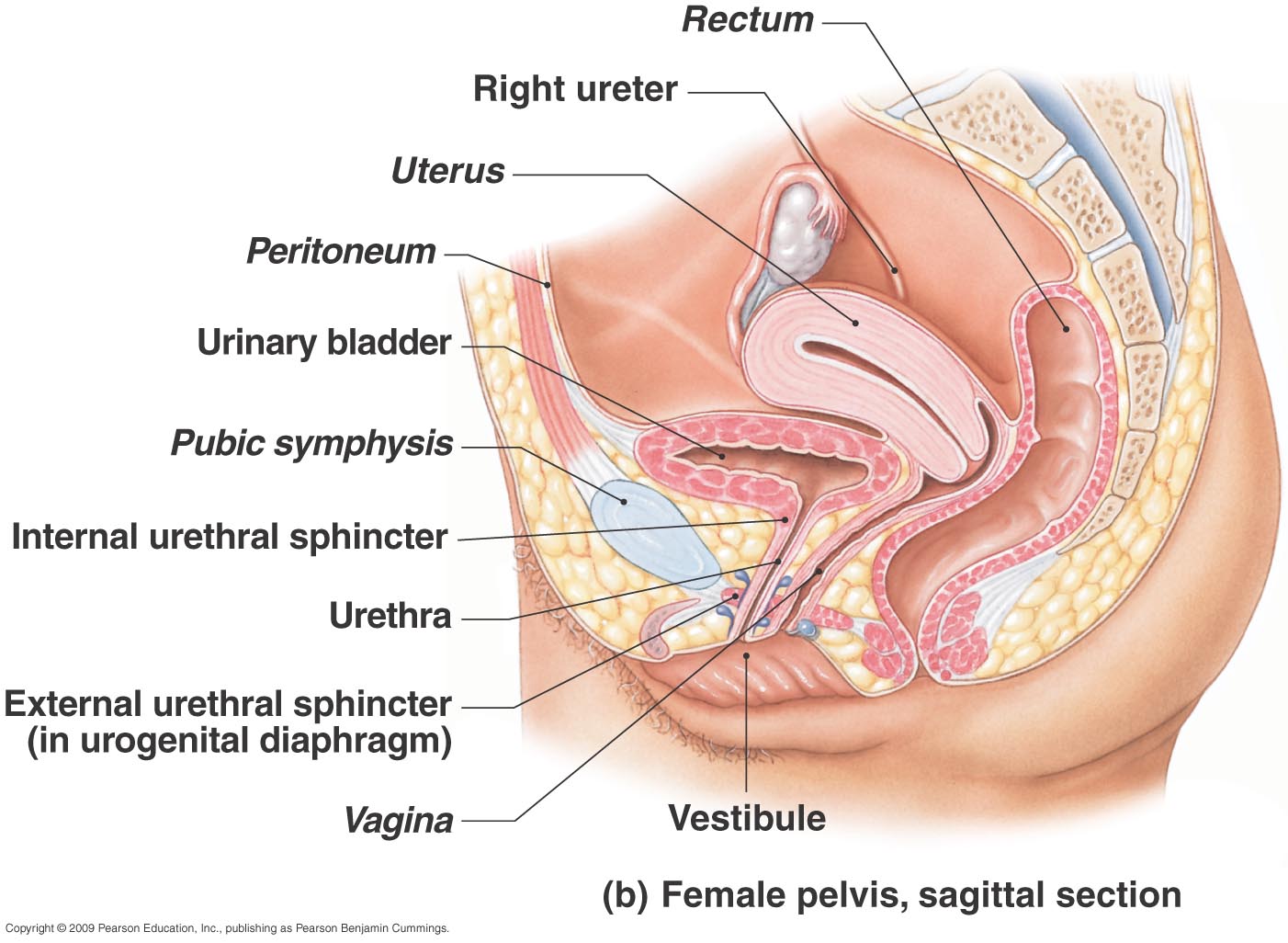 5
Ανατομία νεφρού
Βασικές λειτουργίες νεφρών
ρύθμιση υδροηλεκτρικής ισορροπίας
συμβολή στη ρύθμιση της οξεοβασικής ισορροπίας
Αποβολή προϊόντων μεταβολισμού
Ρύθμιση Αρτηριακής Πίεσης
 συμβολή στην ερυθροποίηση
Glomerular Filtration Rate (GFR)	ΣΠΕΙΡΑΜΑΤΙΚΗ ΔΙΗΘΗΣΗ
For the average adult male, GFR is about 125 ml/min. 
This amounts to a rate of 180 L/day. 
An average of 99% of the filtrate is reabsorbed, so that only 1-2 L of urine per day is excreted.
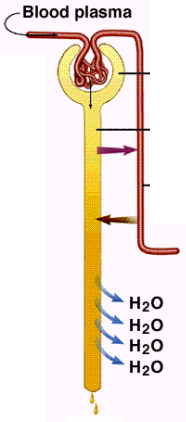 Βασικοί μηχανισμοί λειτουργιάς
Διήθηση
a.   Fluid is squeezed out of the glomerular capillary bed
Απορρόφηση
b.   Most nutrients, water ad essential ions are returned to the blood of the peritubular capillaries
Έκκριση
c.   Moves additional undesirable molecules into tubule from blood of peritubular capillaries
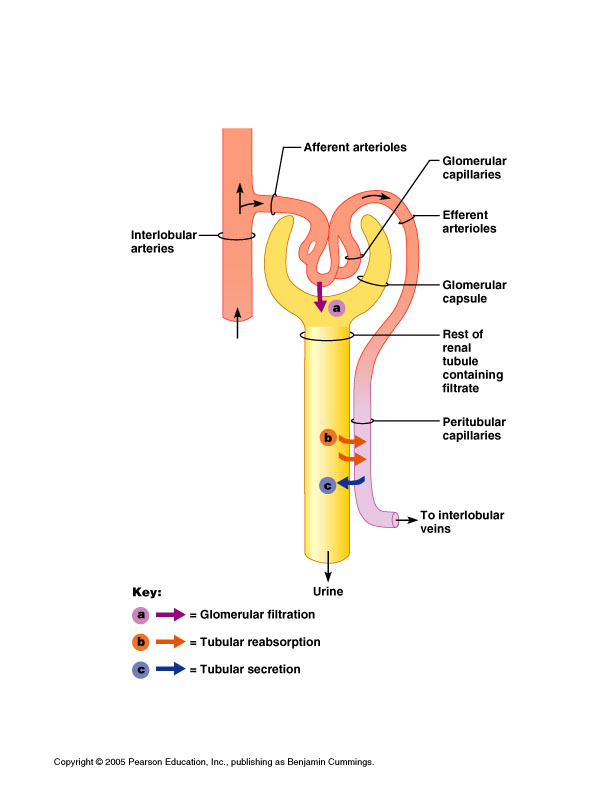 9
Substance
Blood Plasma
(total amount)
Urine
(amount per day)
Urea
4.8 g
25 g
Uric acid
0.15 g
0.8 g
Creatinine
0.03 g
1.6 g
Potassium
0.5 g
2.0 g
Chloride
10.7 g
6.3 g
Sodium
9.7 g
4.6 g
Protein
200 g
0.1 g
HCO3-
4.6 g
0 g
Glucose
3 g
0 g
Νεφροκάθαρση
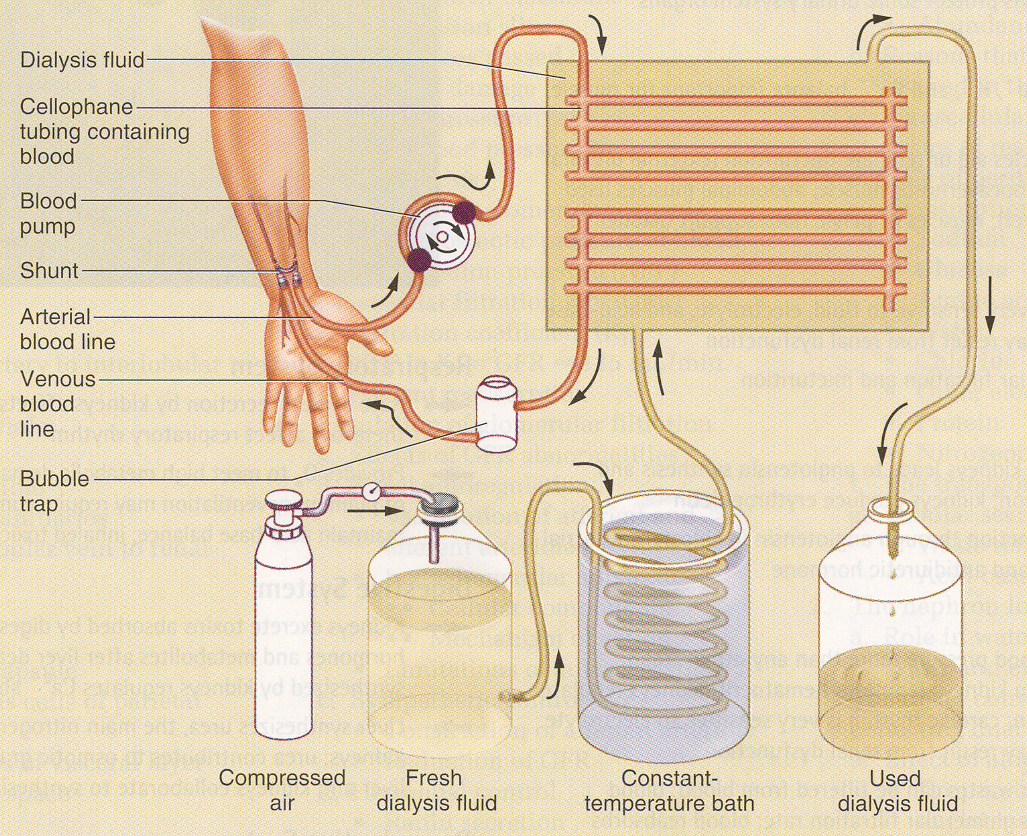 Περιτοναϊκή νεφροκάθαρση
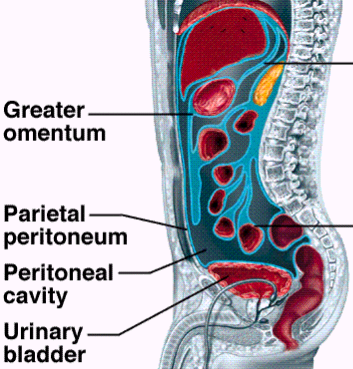 Dialysis fluid
Dialysis fluid
Ανατομία ουροδόχου κύστεως
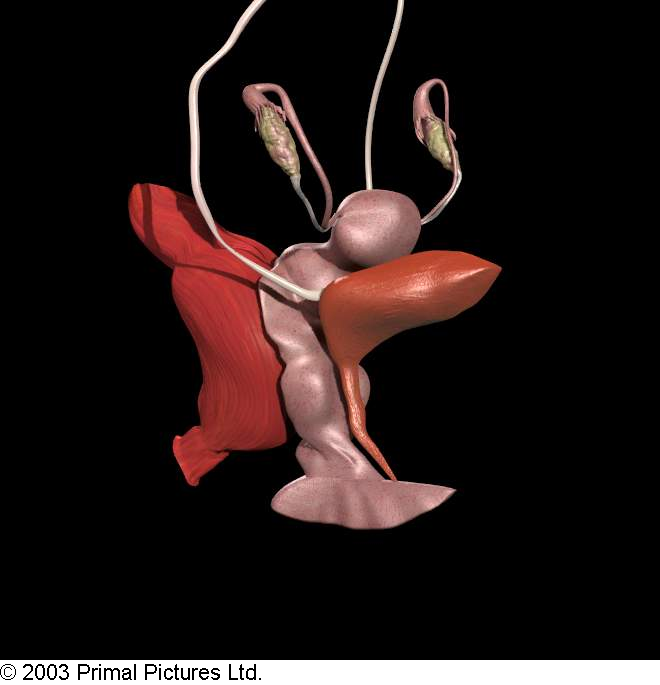 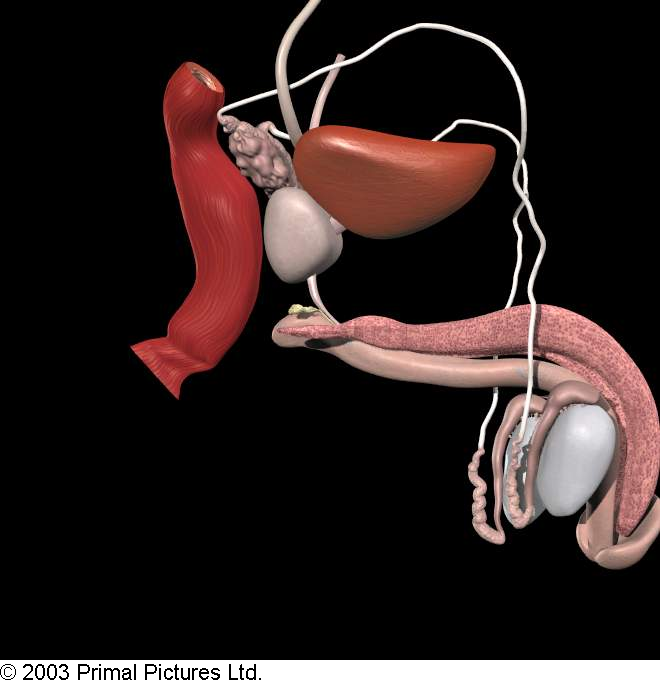 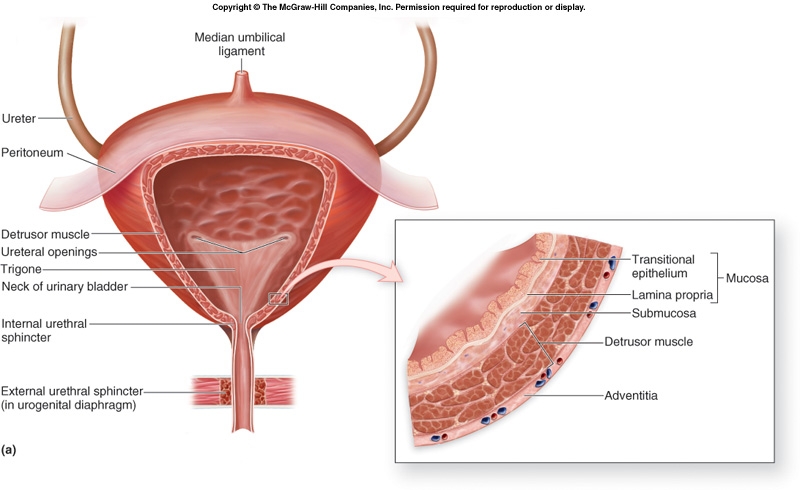 Κυστεοσκόπηση
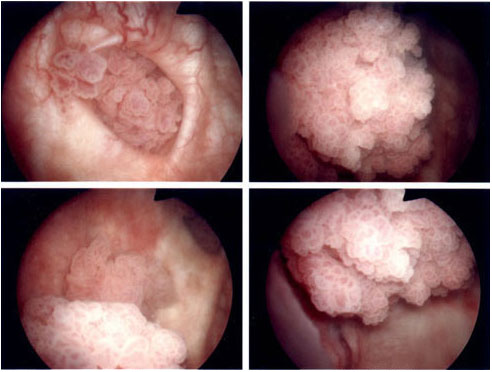 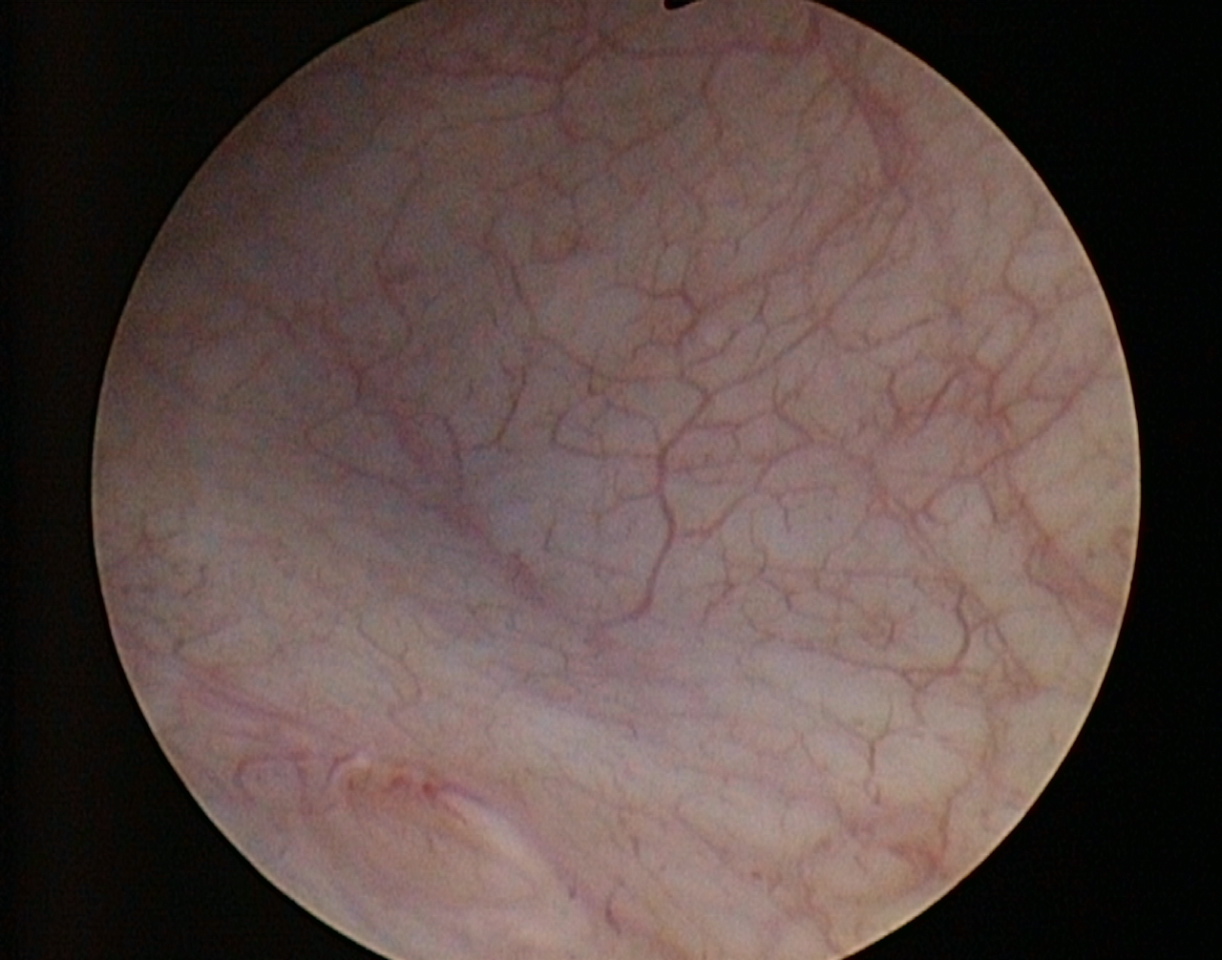 Κυστεο-ουρητηρική συμβολή
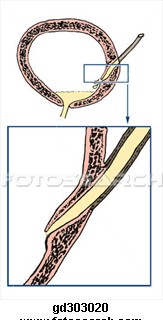 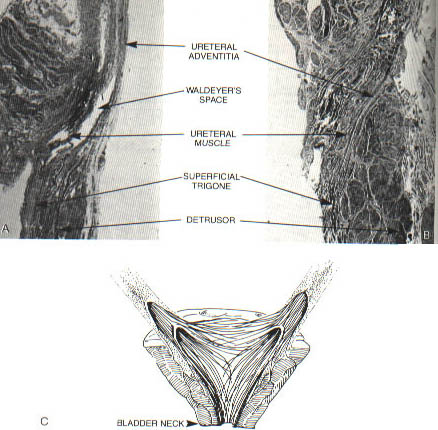 Προστάτης
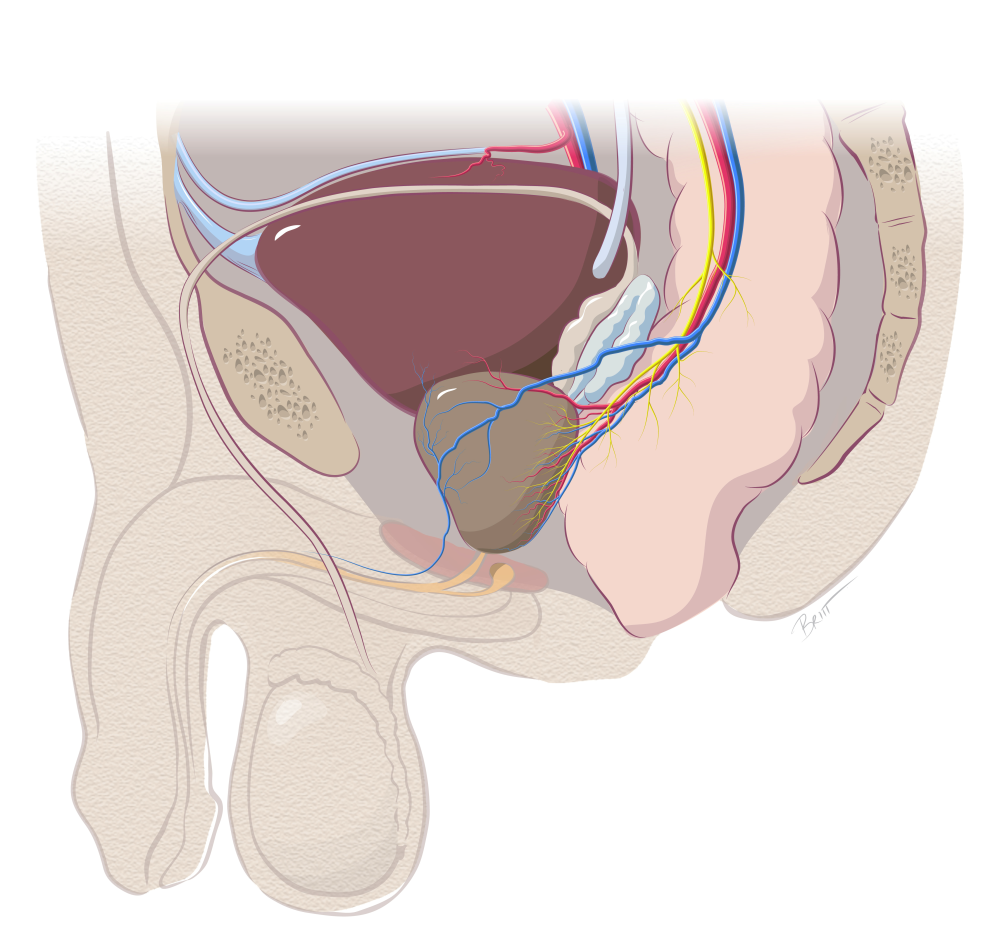 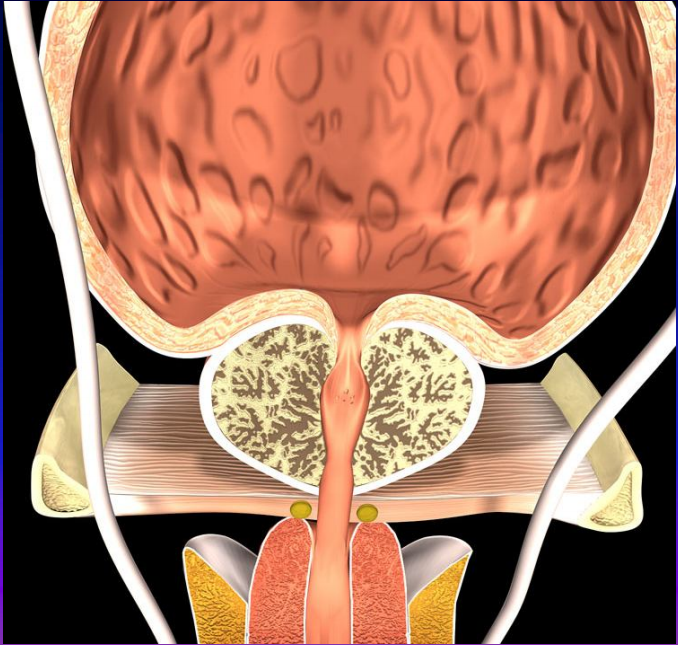 Προστάτης
Προστάτης
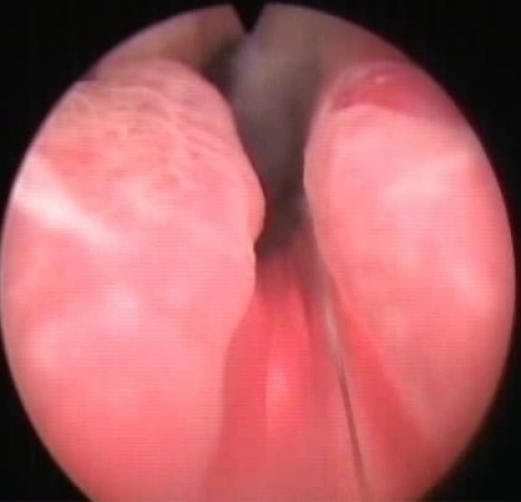 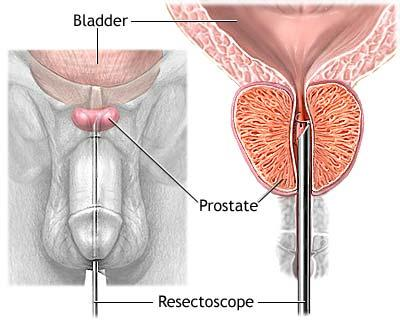 Ανδρική Ουρήθρα
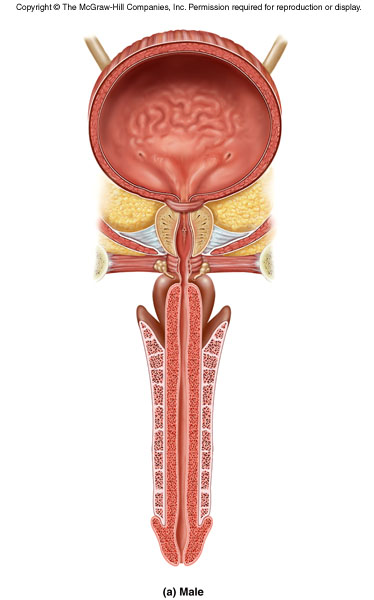 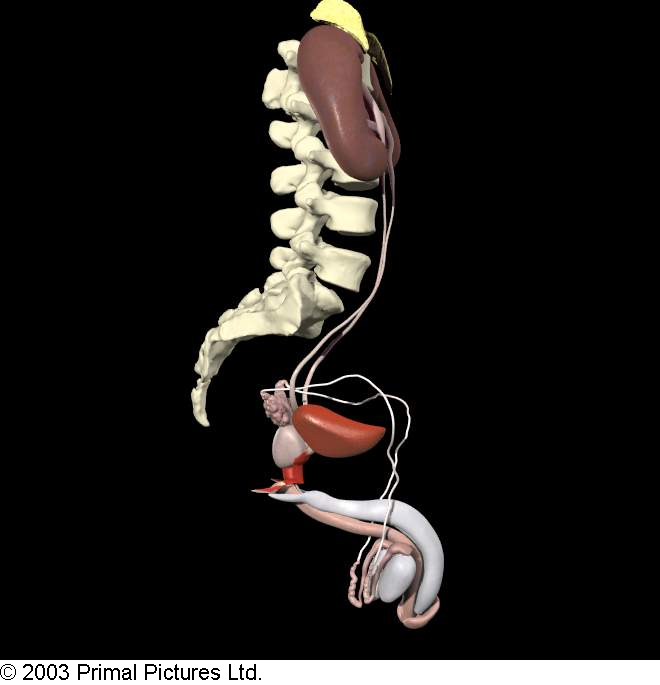 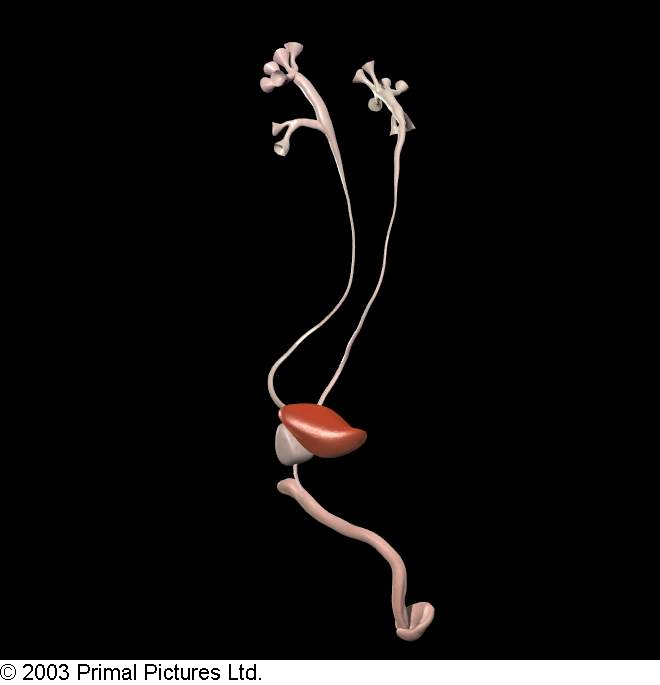 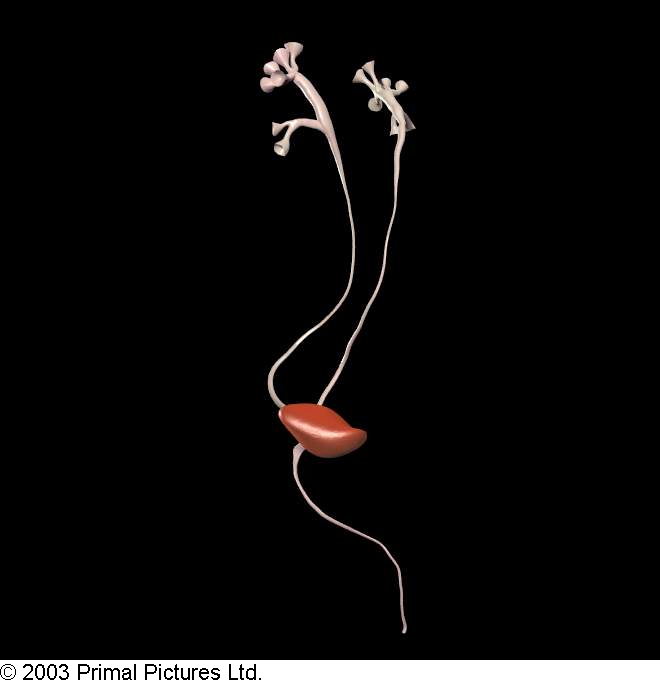 1
2
3
1
4
2
3
4
1. Προστατική μοίρα 2. Υμενώδη μοίρα 3. Βολβική μοίρα 4. Πεϊκή μοίρα
[Speaker Notes: 20-25 εκ μήκος 
Ηβική και περινεϊκη καμπή]
Γυναικεία ουρήθρα
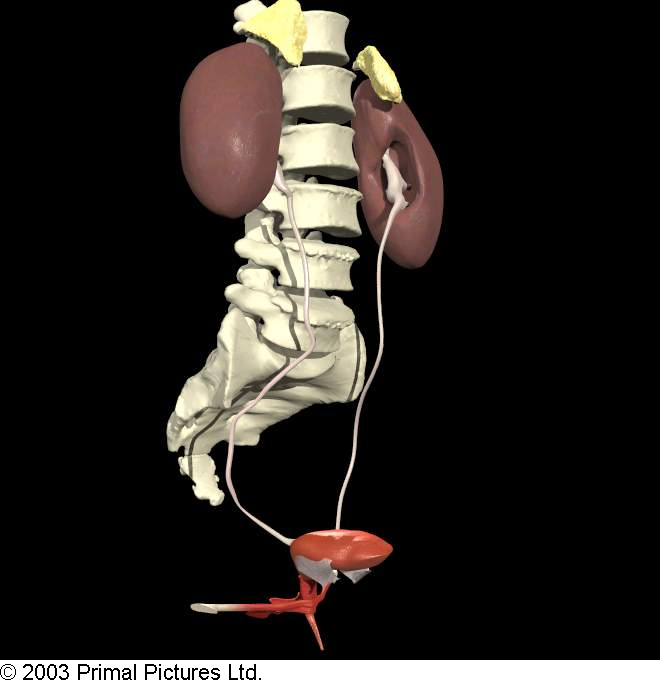 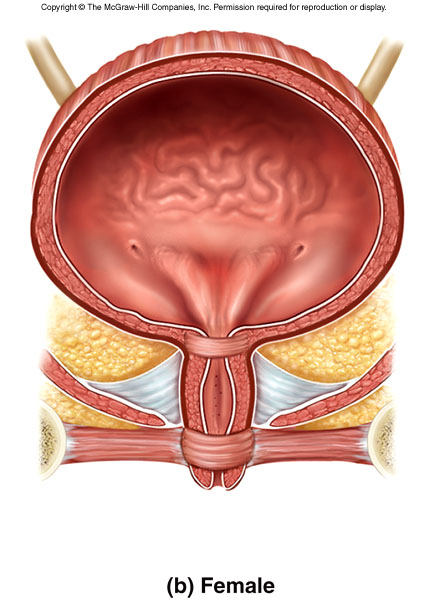 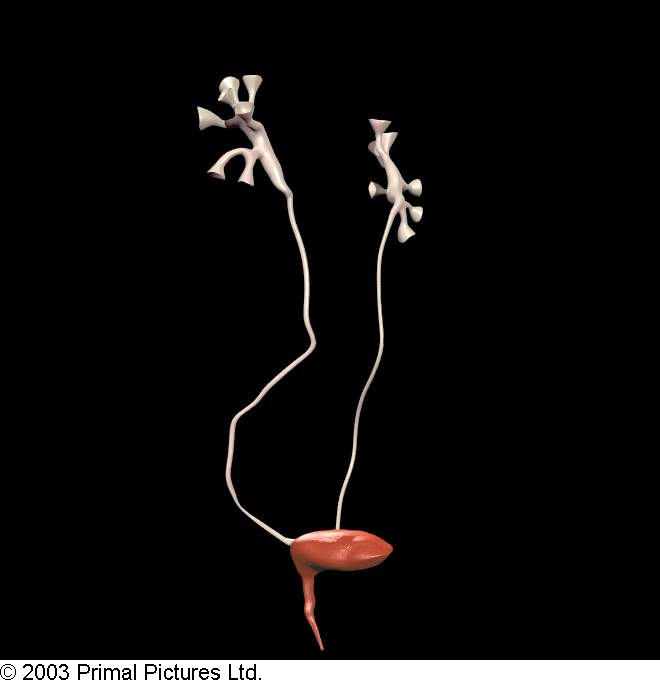 1
3
2
Πρόσθια μοίρα  2. Οπίσθια μοίρα 3. Σφιγκτήρας
Ουρηθρικός σφιγκτήρας
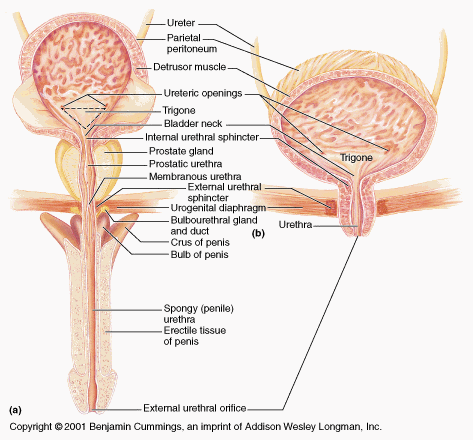 Πυελικό έδαφος
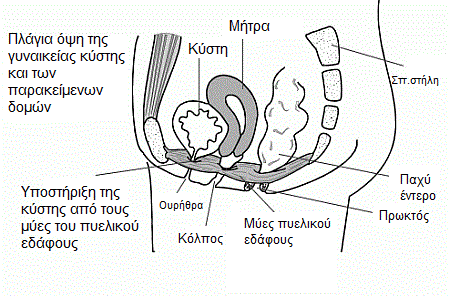 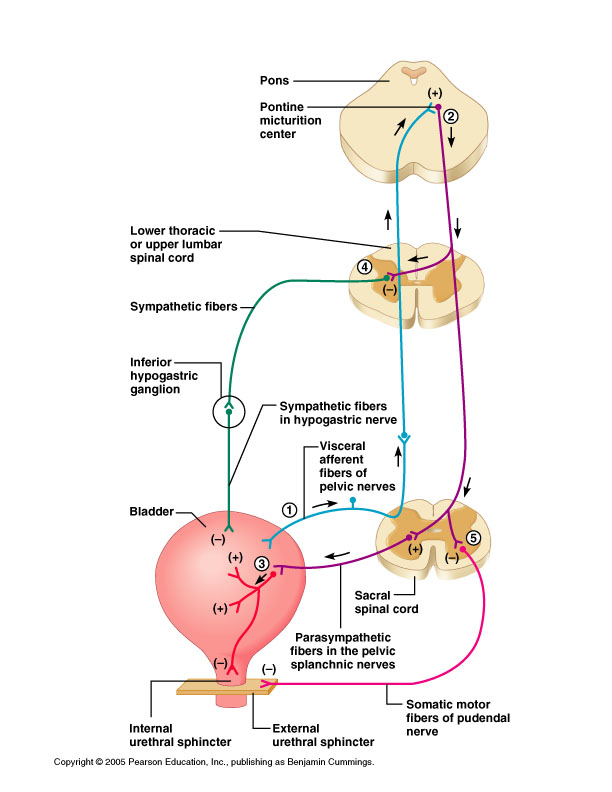 Micturition
	 AKA:
Voiding 
Urinating
Emptying the bladder

(See book for diagram
explanation p 701)

KNOW:
Micturition center of brain: pons
(but heavily influenced by higher centers) 
Parasympathetic: to void
Sympathetic: inhibits micturition
24
Ακτινογραφία νεφρών - ουρητήρων -κύστεως
Ακτινογραφία νεφρών - ουρητήρων -κύστεως
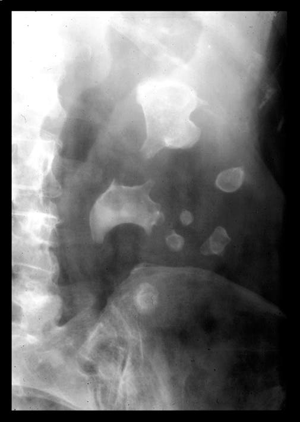 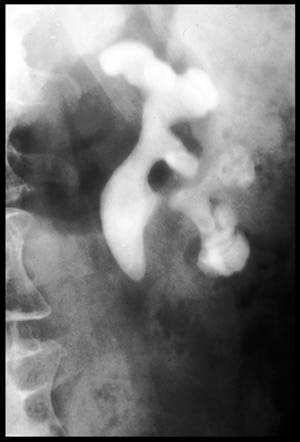 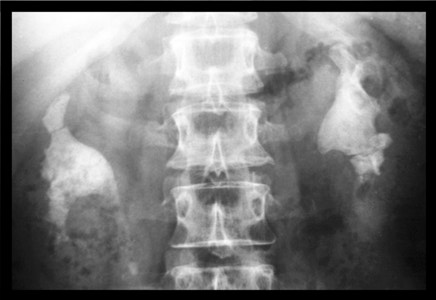 Ενδοφλέβια ουρογραφία
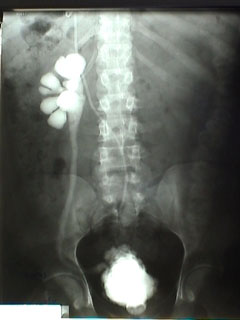 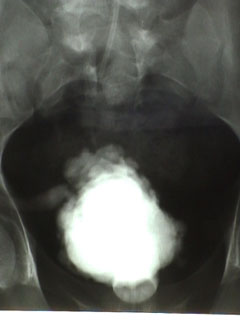 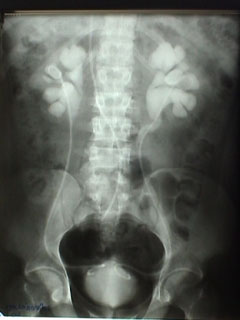 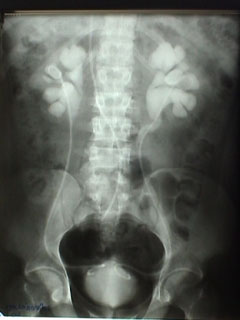 Διαθερμική κατιούσα ουρογραφία
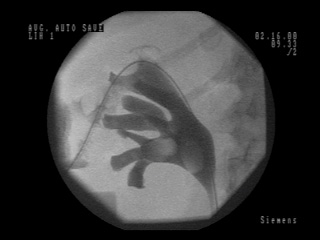 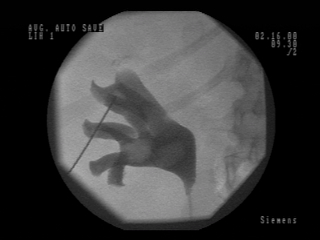 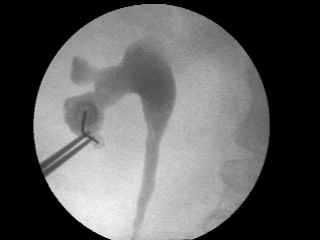 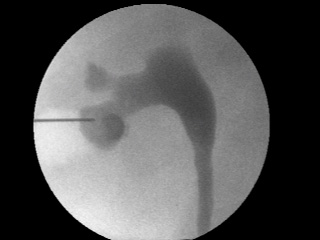 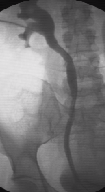 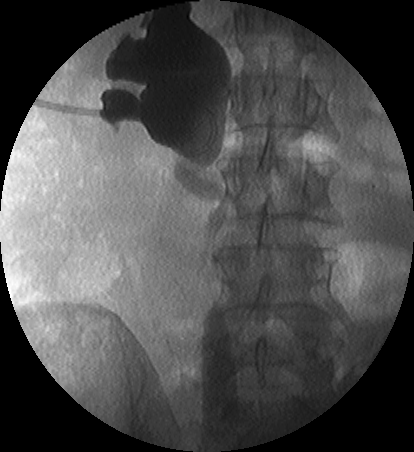 Ανιούσα πυελογραφία
Σπερματοδόχο-κυστεογραφία
Λεμφαγγειογραφία -λεμφαδενογραφία
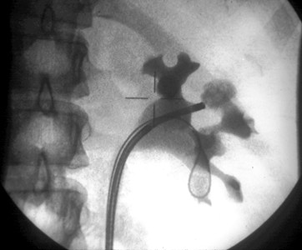 Ανιούσα κυστεογραφία και ουρηθροκυστεογραφία κατά την ούρηση
Ουρηθρογραφία
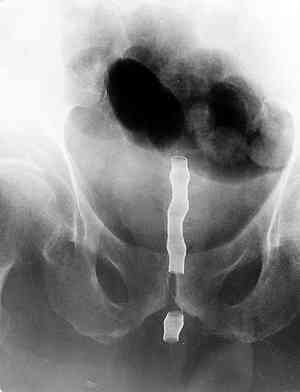 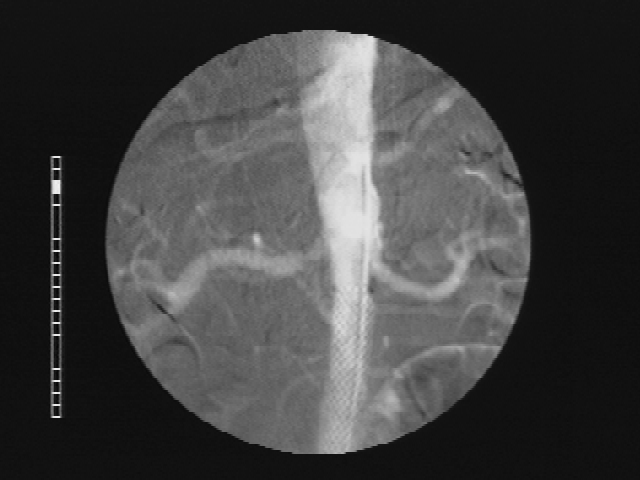 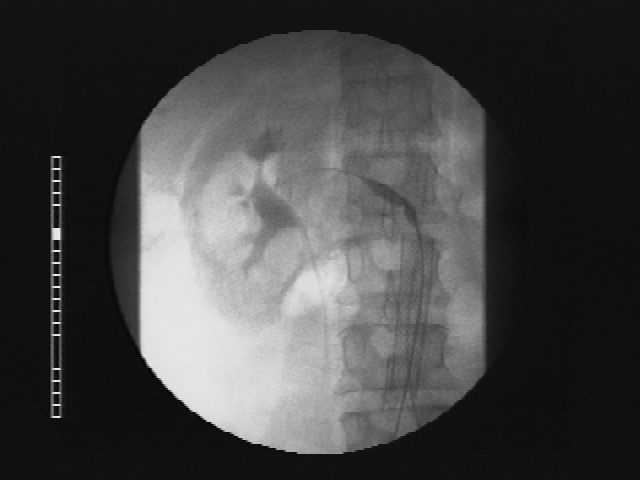 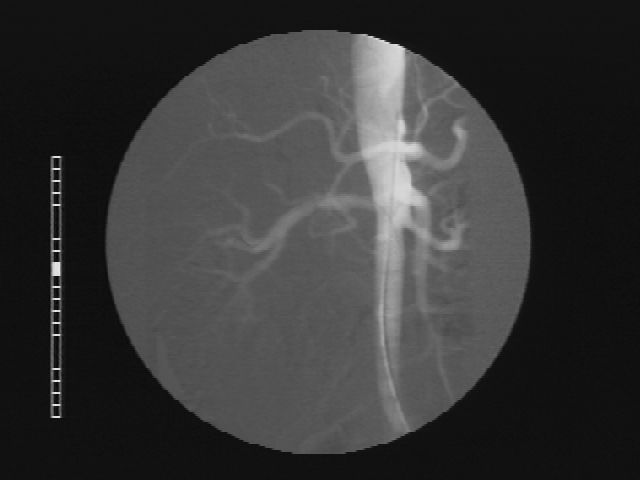 Right renal artery stenosis
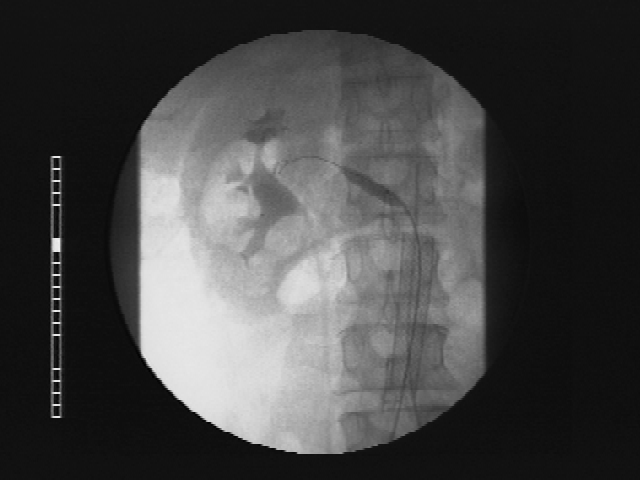 Υπερηχοτομογραφία
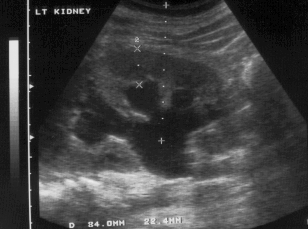 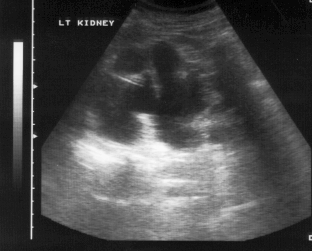 needle
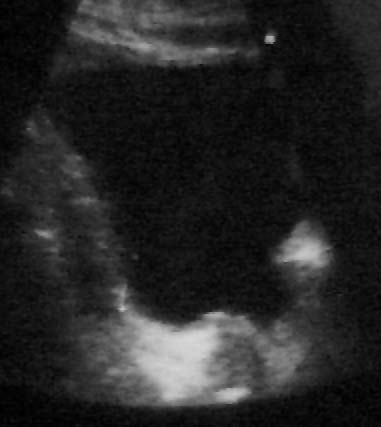 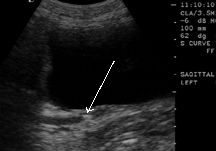 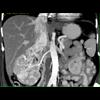 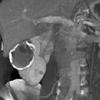 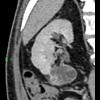 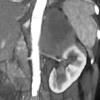 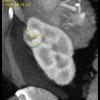 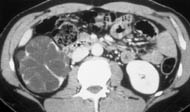 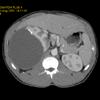 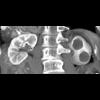 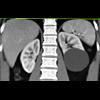 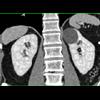 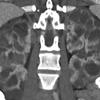 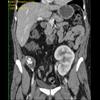 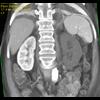 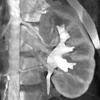 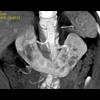 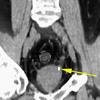 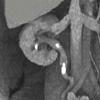 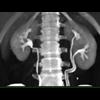 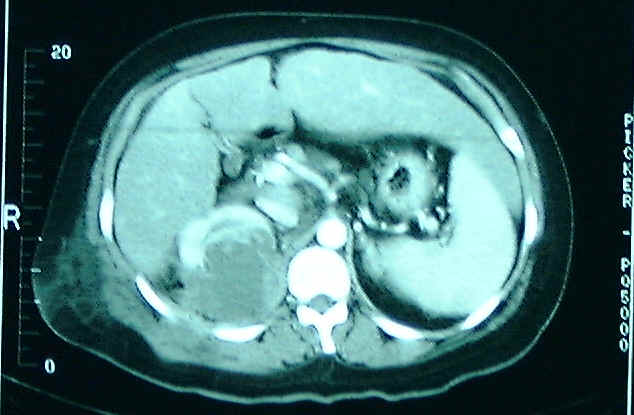 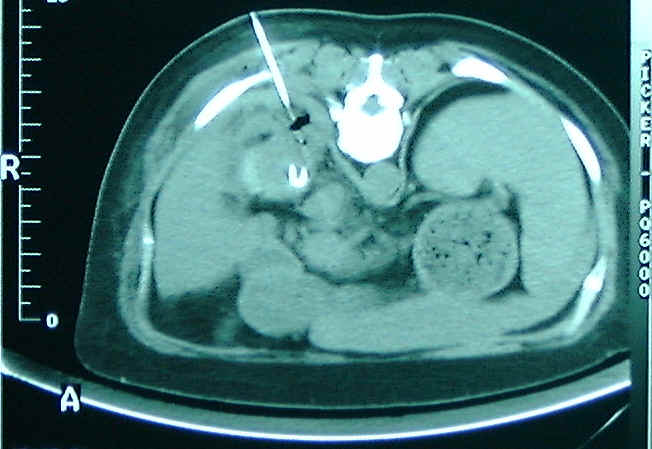 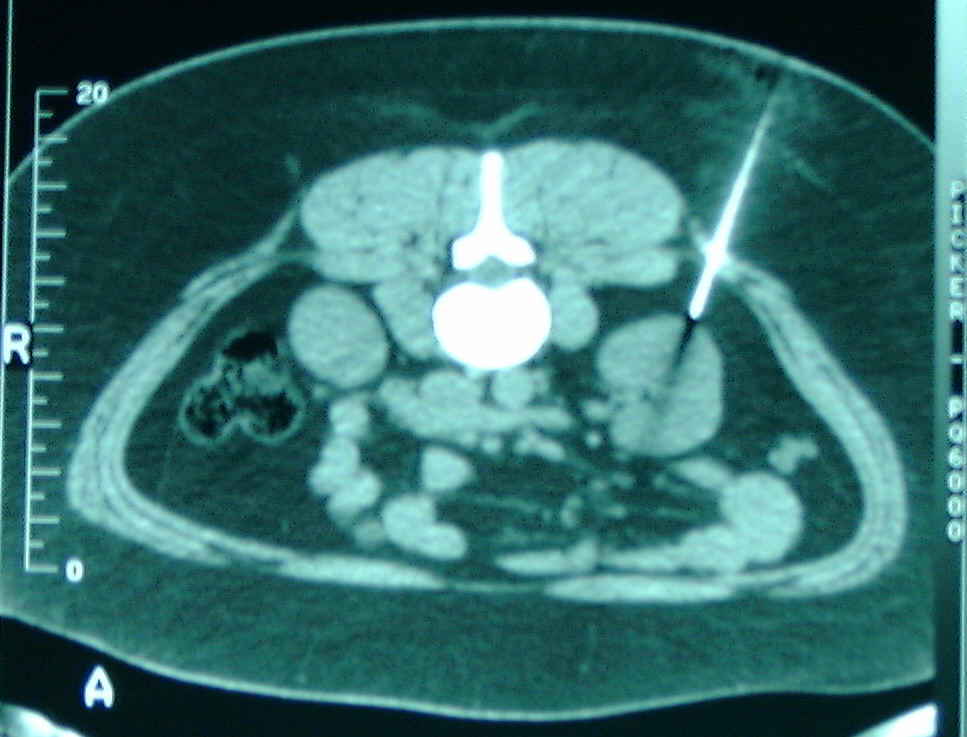 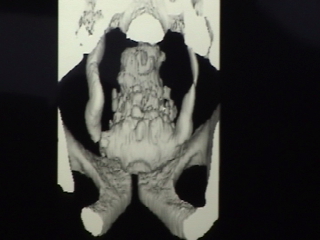 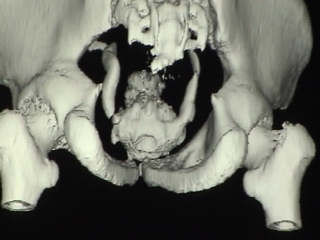 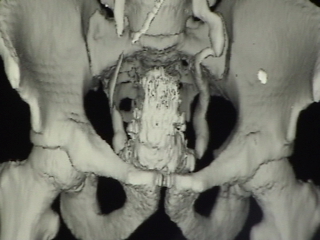 Ουρολοιμώξεις
90% E. coli
Κυστίτιδα
Προστατίτιδα
Πυελονεφρίτιδα
Ουρηθρίτιδα
Βλεννόρροια
Χλαμύδια
ΣΜΝ
Λιθίαση
Πρόληψη λίθων
Νερό (ιδρώτας)
Ο μύθος ασβέστιο
Νάτριο
Πρωτεΐνες
Οξαλικά
Καλοήθης υπερπλασία προστάτη
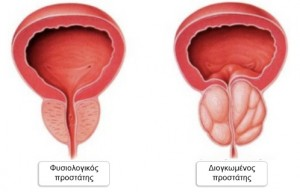 Καλοήθης υπερπλασία προστάτη
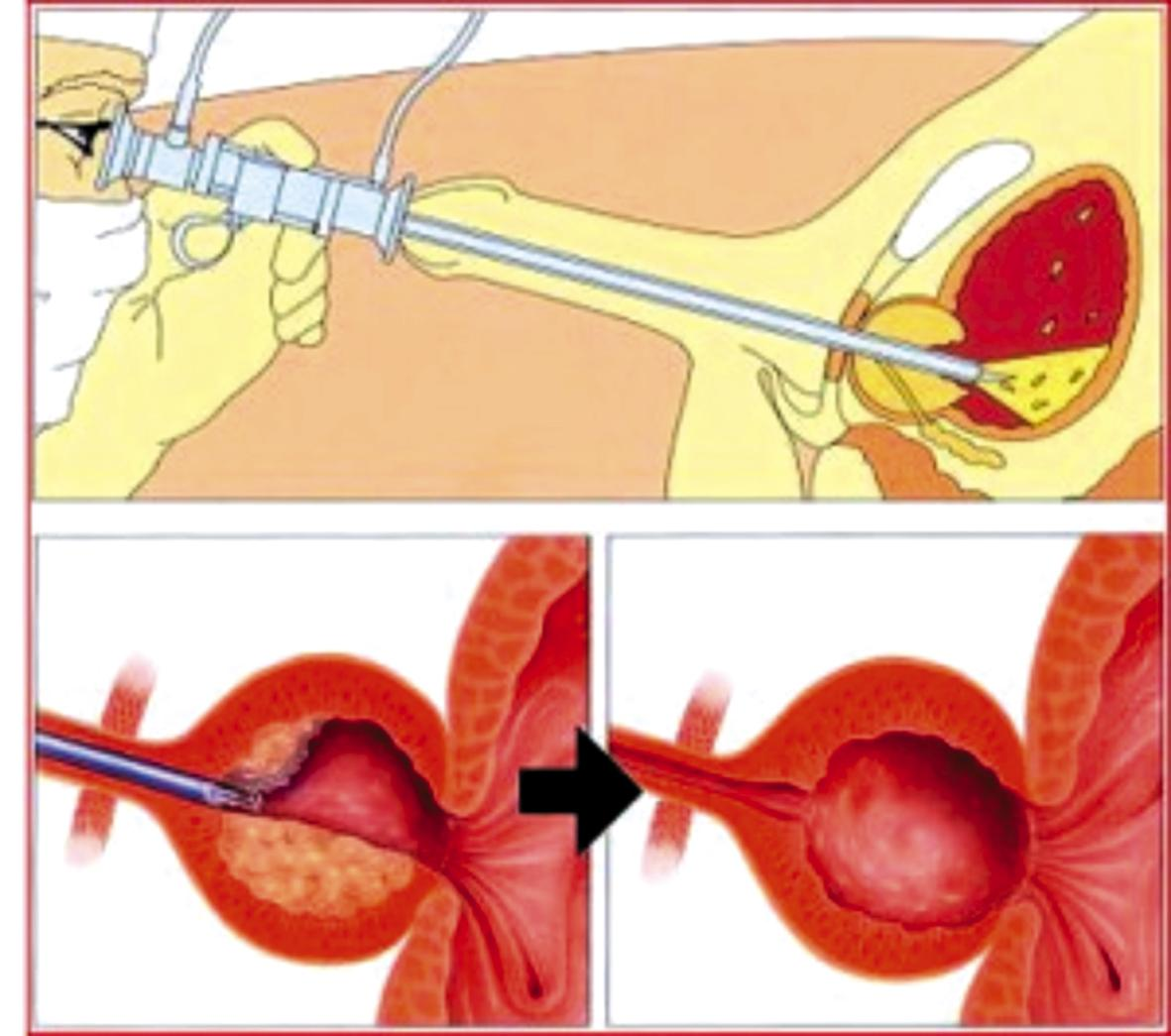 Καρκίνος νεφρού
Καρκίνος ουροδόχου κύστεωςδιάγνωση
Καρκίνος ουροδόχου κύστεως
Καρκίνος ουροδόχου κύστεως
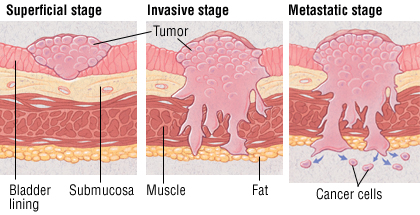 Καρκίνος ουροδόχου κύστεως
Καρκίνος ουροδόχου κύστεως
Καρκίνος προστάτη
Διάγνωση χωρίς συμπτώματα
PSA....άλλος μύθος της ουρολογίας
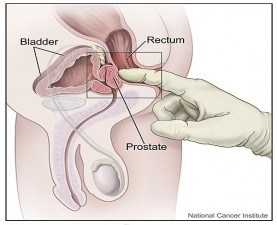 Καρκίνος προστάτη - βιοψία
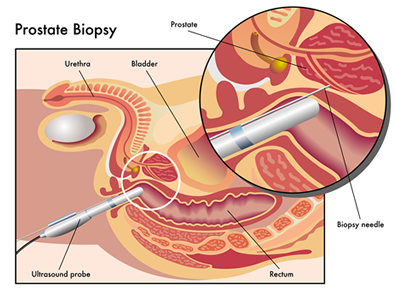 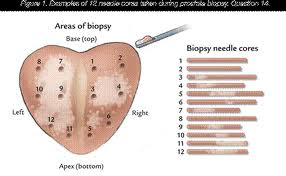 Καρκίνος προστάτη
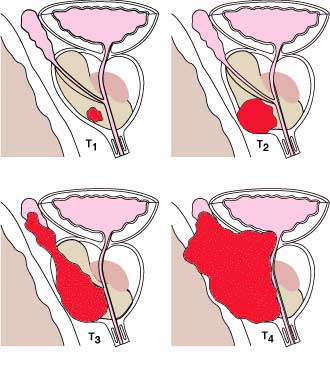 Καρκίνος προστάτη
Ακράτεια ούρων
 =
 ακούσια διαφυγή ούρων
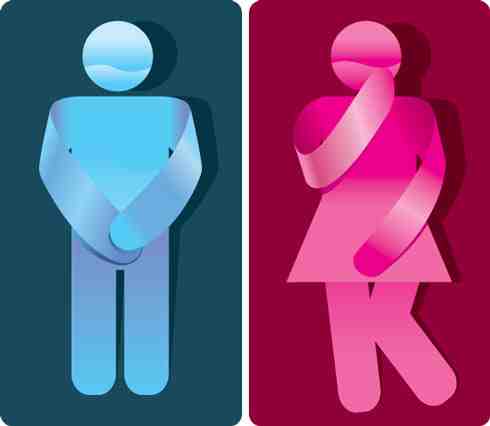 [Speaker Notes: Γιατι να δινουμε τοση σημασια στην ακρατεια? Δεν σκοτονει, δεν ποναει, δεν επιβαρυνει αλλα όργανα...]
Κοινωνικό taboo
Μια πάθηση που συχνά ΔΕΝ αναφέρεται από της ασθενείς
Κοινωνικό στιγματισμό, “taboo”
Άγνοια περί θεραπευτικών παρεμβάσεων
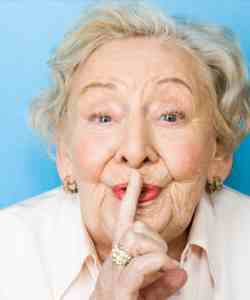 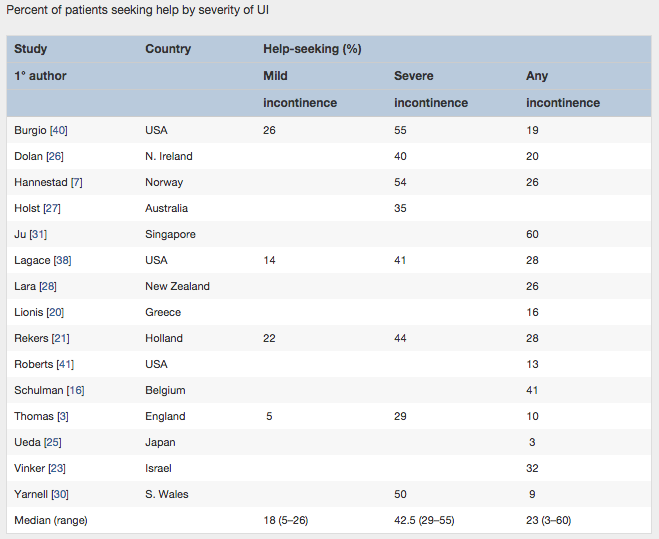 Minassian et al, IJGO 2003
Μια  κοινή και «ακριβή» πάθηση
Απο 10-30% σε γυναίκες μεταξύ 20-55 ετών¹
Ως 35% των γυναικών >65 ετών¹
Πληθυσμός που «γερνάει», ειδικά στην Ελλάδα
Υπολογιζόμενο ολικό κόστος (ΗΠΑ) το 1995 = 26.3 δισ. $²




Abrams  P. et  al. 2nd International Consultation on Incontinence. 2002, pp. 165-202.
Wagner TH et al.Economic costs of urinary incontinence in 1995. Urology 1998 pp. 355-361
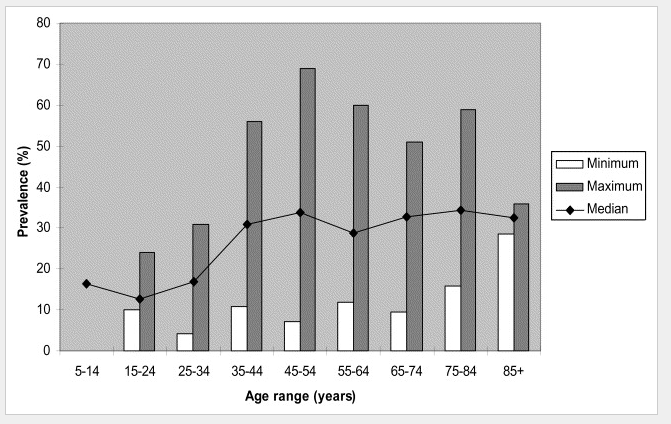 Επιπολασμός ακράτειας
Μείωση ποιότητας ζωής
Η ακράτεια ούρων επηρεάζει την ζωή των ασθενών με πολλαπλούς αρνητικούς τρόπους
κοινωνικός αποκλεισμός, μείωση κοινωνικών δραστηριοτήτων
Μειωμένη αυτοπεποίθηση
Μείωση ανεξαρτησίας
Αύξηση πιθανότητας ιδρυματοποίησης
Αρνητικές συσχετίσεις  – negative feedback
Κατάθλιψη
Αύξηση πτώσεων
δερματοπάθειες
1. Dugan et al. The association of depressive symptoms and urinary incontinence among older adults. J Am Geriat Soc 2000
Ακράτεια ούρων
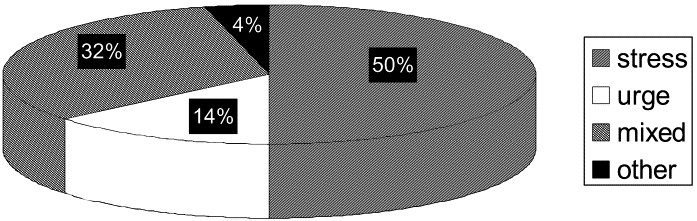 Ακράτεια προσπαθείας
Εμφανίζεται όταν οι μύες του πυελικού εδάφους έχουν χαλαρώσει και δεν μπορούν πια να συγκρατήσουν τα ούρα μέσα στην κύστη και την ουρήθρα κλειστή.
Οποιαδήποτε αύξηση της πίεσης στην κύστη
Φτάρνισμα / Βήχα / Σωματική άσκηση (πηδηματάκια ή και τρέξιμο)
ή κάποιες φορές και με τις κινήσεις του σώματος,
 μπορούν να προκαλέσουν απώλεια ούρων.
Ακράτεια προσπαθείας
Παράγοντες κινδύνου ακράτειας προσπάθειας
Ηλικία 
Ιστορικό τοκετών 
Εμμηνόπαυση 
Παχυσαρκία
Κάπνισμα και ΧΑΠ
Δυσκοιλιότητα 
Νευρολογική βλάβη
Χειρουργεία πυέλου
Ακράτεια επιτακτικού τύπου
Ο ασθενής αισθάνεται την έπειξη για ούρηση, όπου υπάρχει διαφυγή ούρων προτού φτάσει στην τουαλέτα. Η κύστη συσπάται απότομα και δεν υπάρχει σωστός έλεγχος της σύσπασης
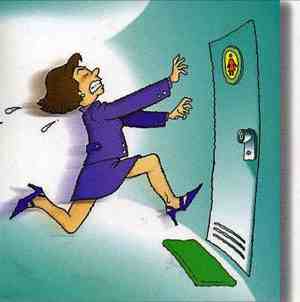 «Δεν προλαβαίνω, γιατρε!»
Ακράτεια επιτακτικού τύπου
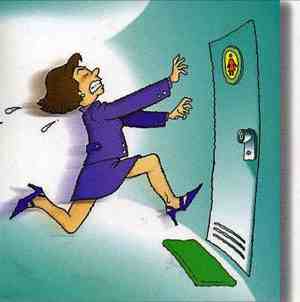 «Δεν προλαβαίνω, γιατρε!»
Αιτιολογία επιτακτικής ακράτειας
Στις πιο πολλές περιπτώσεις δεν γνωρίζουμε γιατί συμβαίνει αυτό. Φαίνεται πως οι μύες και η κύστη στέλνουν λανθασμένα ερεθίσματα στον εγκέφαλο για το πόσο γεμάτη είναι η κύστη και η ασθενής αισθάνεται την κύστη της πιο γεμάτη από ότι είναι πραγματικά.
εγκεφαλικό επεισόδια
νόσο Πάρκινσον / εκφύλιση ΚΝΣ
Σκλήρυνση κατά πλάκας
τραύματα της σπονδυλικής στήλης.
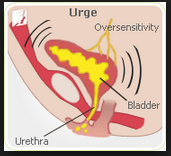 3 IQ questionnaire
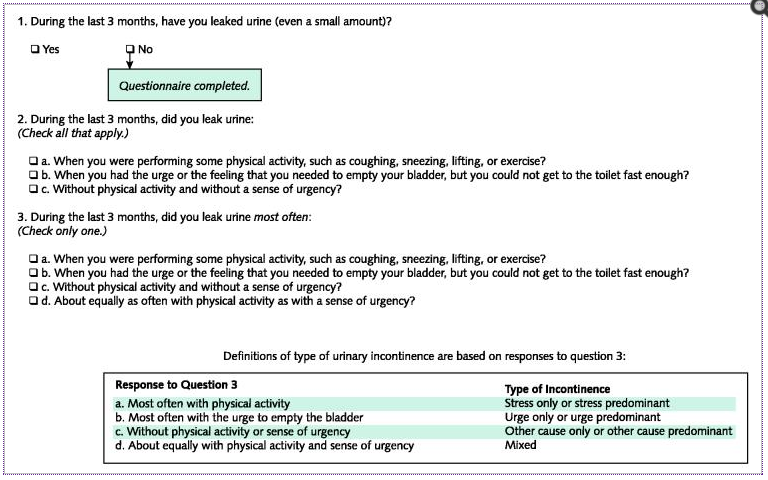 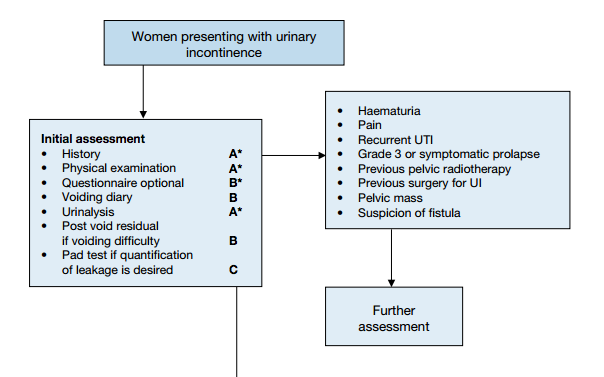 Ανάλυση ούρων Γενική ούρων και κ/α ούρων
Βακτηριουρία
Αιματουρία
Πυουρία
Γλυκοζουρία
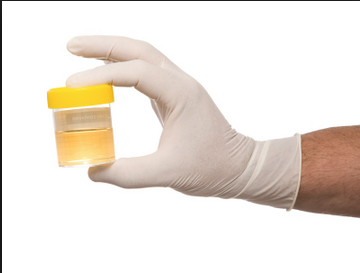 1.  Khullar V, et al. History and Examination. In: Cardoza L, et al, eds. Textbook of Female Urology and Urogynecology. 	UK: ISIS Medical Media; 2001.
[Speaker Notes: KEY POINT:No speaker’s notes

REFERENCES:
1.  Khullar V et al. History and Examination. In: Cardoza L, et al, eds. 	Textbook of Female Urology and Urogynecology. UK: ISIS Medical 	Media; 2001.]
Πίνακας ούρησης
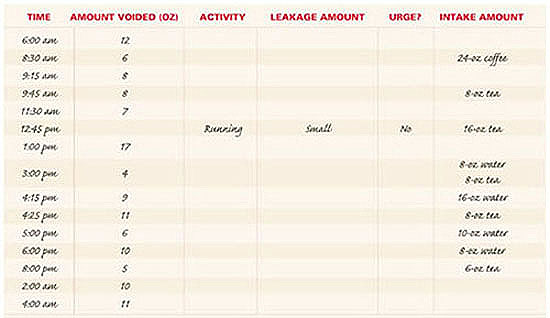 Θεραπεία Ακράτειας προσπαθείας
Αποκατάσταση φυσιολογικής ανατομίας 


φυσιολογική λειτουργία
Ηπια/μέτρια ακρ. προσπάθειας
Αλλαγές τρόπου ζωής 
Παχυσαρκία 
Κάπνισμα και βήχας
Δυσκοιλιότητα
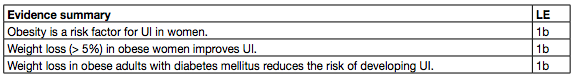 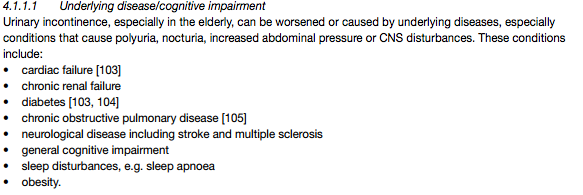 EAU Guidelines 2015
Bladder training / πεσσοί
Κένωση κύστης με «ωράριο», παραμονή μικρού υπολοίπου ούρων
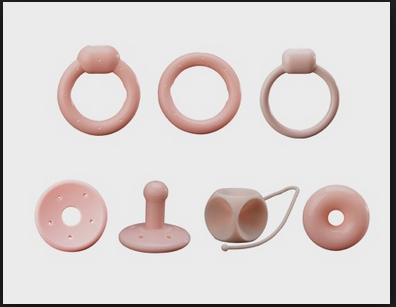 [Speaker Notes: elegxos]
Ασκήσεις ενδυνάμωσης πυελικού εδάφους (Kegel)
Πρόληψη και αντιμετώπιση (χ/γ, τοκετό)
Ιδανικά με feedback / θεραπευτή
3 μήνες – εντατικά!!
Και σε επιτακτική ακράτεια
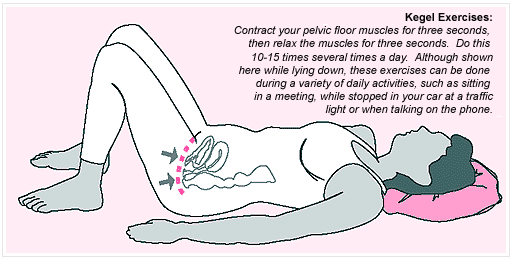 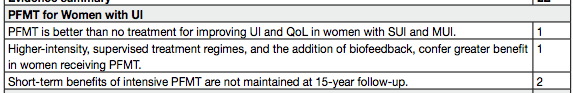 EAU Guidelines 2015
Ασκήσεις KEGEL - γυναικών
Ασκήσεις KEGEL - γυναικών
biofeedback
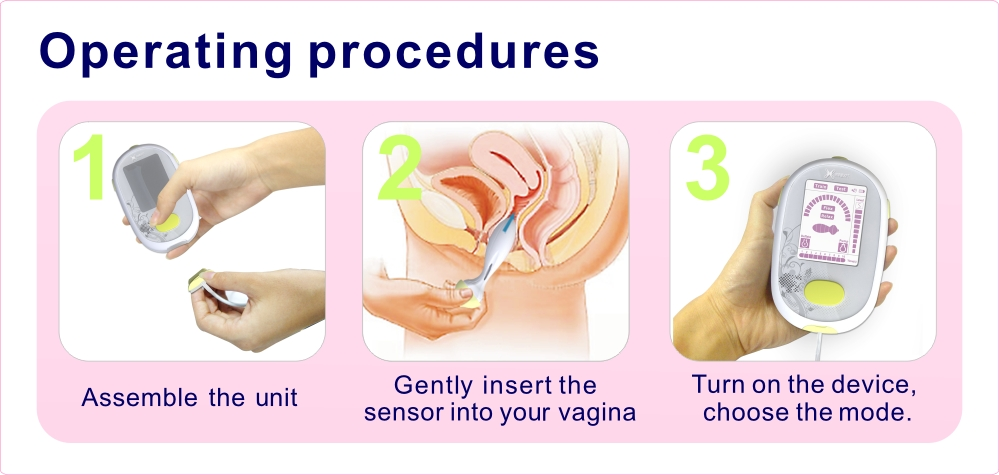 Φαρμακευτική θεραπεία SUI
Τοπική χρήση οιστρογόνου (κολπική κρέμα)
Ατροφία κόλπου και περιουρηθρικών ιστών



Δουλοξετίνη (Yentreve) SSRi short t1/2
Εξαιρετικά πτωχά αποτελέσματα
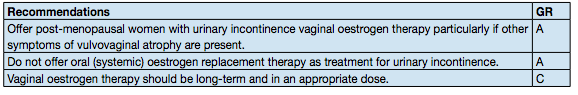 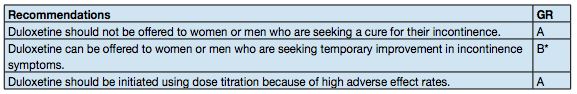 Χειρουργική αντιμετώπιση
Μη επιπλεκόμενη ακράτεια (ιδανική υποψήφιος)
Χωρίς άλλες πυελικές επεμβάσεις
Όχι άλλος τοκετός
Όχι νευρογενή κύστη /νευρολογικής φύσεως ακράτεια
Μη ικανοποιητική συντηρητική αγωγή
Χειρουργική αντιμετώπιση
Ταινίες χωρίς τάση
tension free vaginal tapes
TVT/TOT/MUS
επέμβαση εκλογής
Στο 80-90% των περιπτώσεων, θεραπεύεται η ακράτεια
Πλεονεκτήματα της κολπικής προσπέλασης
Μειωμένος κίνδυνος τραυματισμών (αποφυγή οπισθοηβικού  χώρου)
Κύστεως/Εντέρου/αγγείων
Μικρότερος  χειρουργικός χρόνος
Χωρίς κοιλιακές τομές
Προσομοίωση φυσιολογικών ανατομικών στοιχείων
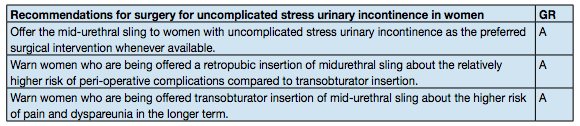 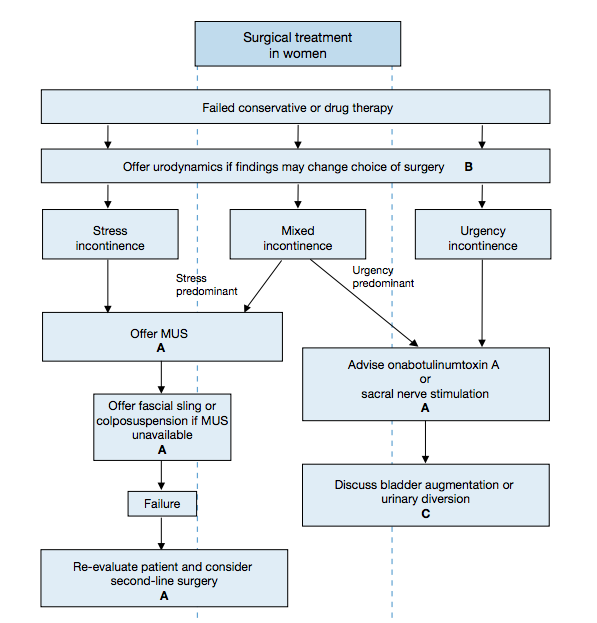 Θεραπεία επιτακτικής ακράτειας
Συντηρητική αγωγή (ΒΤ, PFMT, diary) 
Αντιμουσχαρινικα (αντιχολινεργικα Μ3 υποδοχέα εξωστήρα)
Αδρενεργικά (β3 υποδοχείς εξψωστήρα)
Αλλαντική τοξίνη (botox)
Αντιχολινεργικά
Δράση με παρόμοια αποτελεσματικότητα
Σχετικά χαμηλή...


Συχνές παρενέργειες (dose related, IR>ER>TD)
διακοπή χρήσης (50% στο 3μηνο)
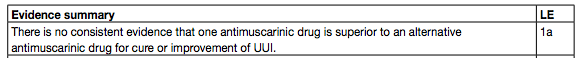 Αντιχολινεργικά
ξηροστομία / δυσκοιλιότητα / ΣΥΓΧΗΣΗ (trospium**) 
Προσοχή στην συγχορήγηση με cholinesterase inhibitors / cholinergic drugs Donezepil/galantamine/tacrine/rivastigmine etc
Neostigmine/pyridostigmine (ανάνηψη)
Γλαύκωμα (pilocarpine)
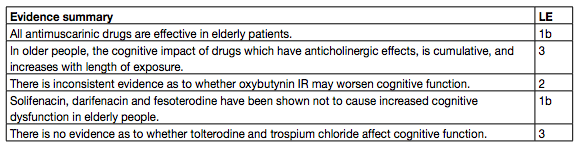 Αδρενεργικά - Mirabegron
Νέα κατηγορία – μειωμένες παρενέργειες σε σχέση με τολτεροδίνη, παρόμοια αποτελεσματικότητα
Β3 υποδοχείς εξωστήρα (χάλαση)
Ήπιες αδρενεργικες παρενέργειες (Υπέρταση, ρινορραγία)
μικρό χρονικά follow up
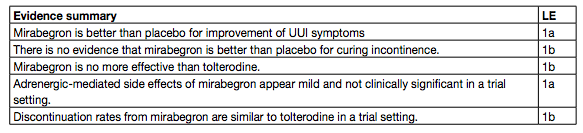 Ενδοκυστική Botox
Σε ασθενείς με υπερδραστήρια κύστη
μη αποτελεσματική φαρμακοθεραπεία
ενδοκυστική ένεση μέσο κυστεοσκοπίου
επανάληψη ανά 3μηνο 
Botox>antiM3
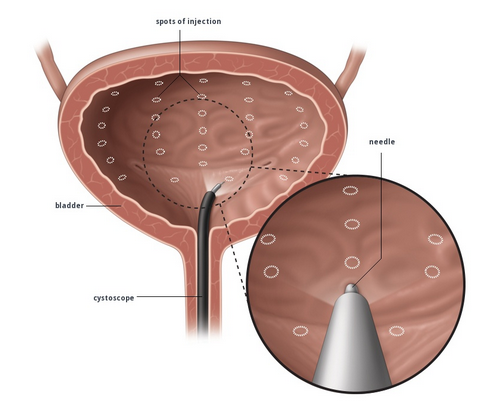 Ιστότοποι
Endourology patras YOUTUBE
ΙΜΟΠ  www.imop.gr
ΕΕΜΕΓ  www.eemeg.gr
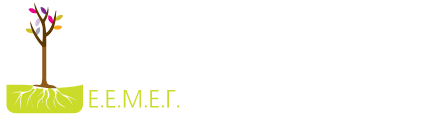 Ακράτεια ούρων
 =
 ακούσια διαφυγή ούρων
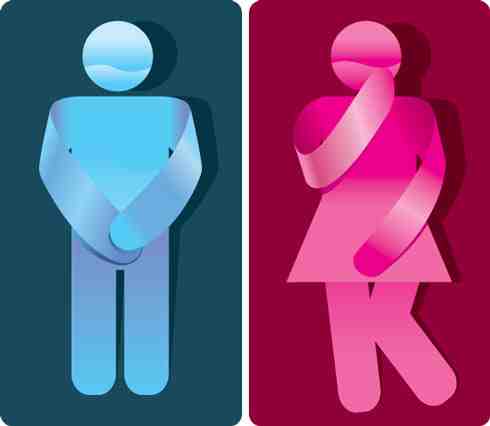 [Speaker Notes: Γιατι να δινουμε τοση σημασια στην ακρατεια? Δεν σκοτονει, δεν ποναει, δεν επιβαρυνει αλλα όργανα...]
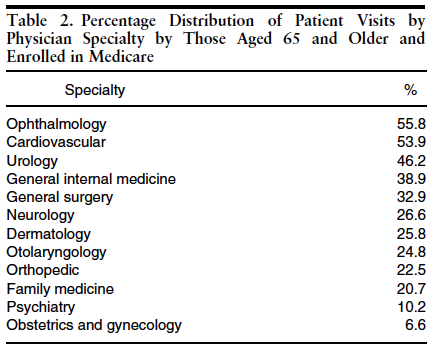 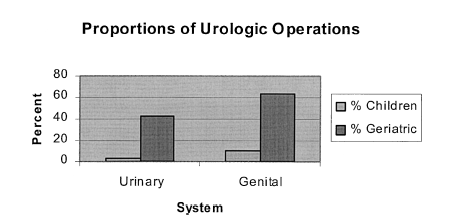 “…the unique needs of many elderly patients, particularly those with significant frailty or multiple age-related comorbid diseases are not commonly included in urology training”
Grach and Griebling, JAGS 2003
Κοινωνικό taboo
Μια πάθηση που συχνά ΔΕΝ αναφέρεται από της ασθενείς
Κοινωνικό στιγματισμό, “taboo”
Άγνοια περί θεραπευτικών παρεμβάσεων
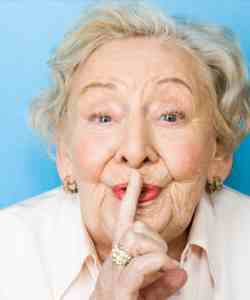 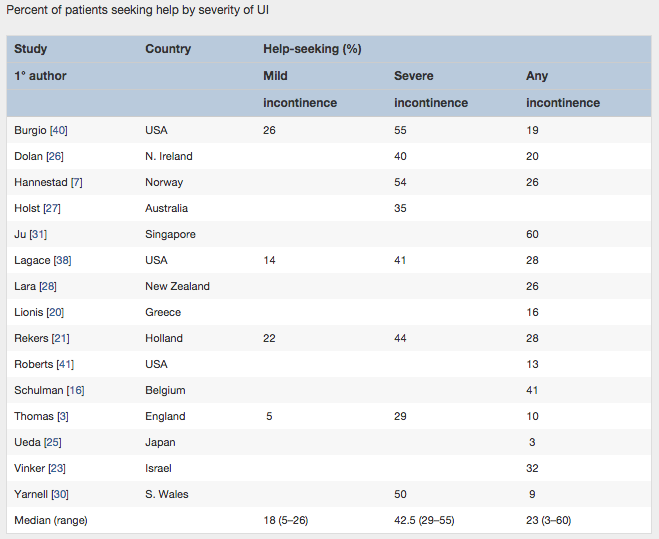 Minassian et al, IJGO 2003
Μια  κοινή και «ακριβή» πάθηση
Απο 10-30% σε γυναίκες μεταξύ 20-55 ετών¹
Ως 35% των γυναικών >65 ετών¹
Πληθυσμός που «γερνάει», ειδικά στην Ελλάδα
Υπολογιζόμενο ολικό κόστος (ΗΠΑ) το 1995 = 26.3 δισ. $²




Abrams  P. et  al. 2nd International Consultation on Incontinence. 2002, pp. 165-202.
Wagner TH et al.Economic costs of urinary incontinence in 1995. Urology 1998 pp. 355-361
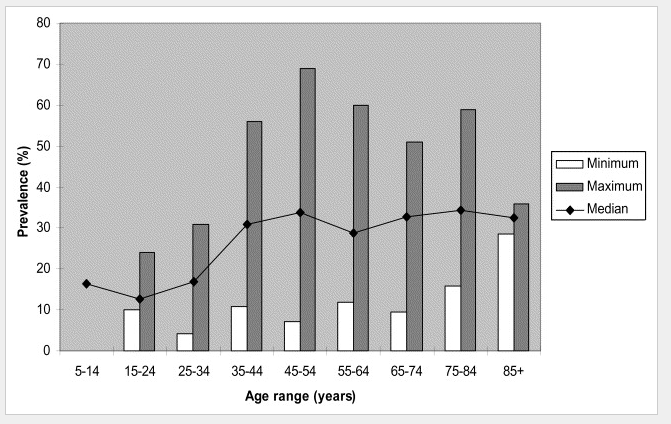 Επιπολασμός ακράτειας
Μείωση ποιότητας ζωής
Η ακράτεια ούρων επηρεάζει την ζωή των ασθενών με πολλαπλούς αρνητικούς τρόπους
κοινωνικός αποκλεισμός, μείωση κοινωνικών δραστηριοτήτων
Μειωμένη αυτοπεποίθηση
Μείωση ανεξαρτησίας
Αύξηση πιθανότητας ιδρυματοποίησης
Αρνητικές συσχετίσεις – negative feedback
Κατάθλιψη
Αύξηση πτώσεων
δερματοπάθειες
1. Dugan et al. The association of depressive symptoms and urinary incontinence among older adults. J Am Geriat Soc 2000
Ακράτεια ούρων
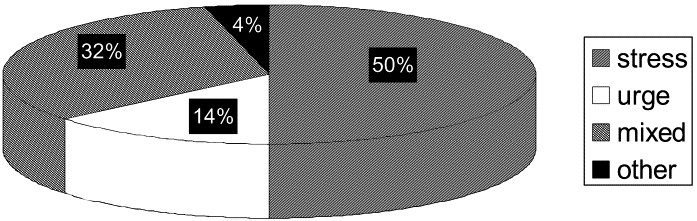 Ακράτεια προσπαθείας
Εμφανίζεται όταν οι μύες του πυελικού εδάφους έχουν χαλαρώσει και δεν μπορούν πια να συγκρατήσουν τα ούρα μέσα στην κύστη και την ουρήθρα κλειστή.
Οποιαδήποτε αύξηση της πίεσης στην κύστη
Φτάρνισμα / Βήχα / Σωματική άσκηση (πηδηματάκια ή και τρέξιμο)
ή κάποιες φορές και με τις κινήσεις του σώματος,
μπορούν να προκαλέσουν απώλεια ούρων.
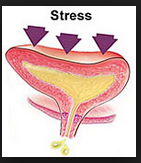 Παράγοντες κινδύνου ακράτειας προσπάθειας
Ηλικία 
Ιστορικό τοκετών 
Εμμηνόπαυση 
Παχυσαρκία
Κάπνισμα και ΧΑΠ
Δυσκοιλιότητα 
Νευρολογική βλάβη
Χειρουργεία πυέλου
Ακράτεια επιτακτικού τύπου
Ο ασθενής αισθάνεται την έπειξη για ούρηση, όπου υπάρχει διαφυγή ούρων προτού φτάσει στην τουαλέτα. Η κύστη συσπάται απότομα και δεν υπάρχει σωστός έλεγχος της σύσπασης
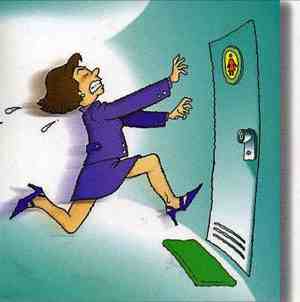 «Δεν προλαβαίνω, γιατρε!»
Αιτιολογία επιτακτικής ακράτειας
Στις πιο πολλές περιπτώσεις δεν γνωρίζουμε γιατί συμβαίνει αυτό. Φαίνεται πως οι μύες και η κύστη στέλνουν λανθασμένα ερεθίσματα στον εγκέφαλο για το πόσο γεμάτη είναι η κύστη και η ασθενής αισθάνεται την κύστη της πιο γεμάτη από ότι είναι πραγματικά.
εγκεφαλικό επεισόδια
νόσο Πάρκινσον / εκφύλιση ΚΝΣ
Σκλήρυνση κατά πλάκας
τραύματα της σπονδυλικής στήλης.
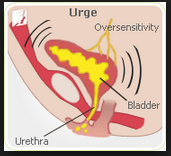 3 IQ questionnaire
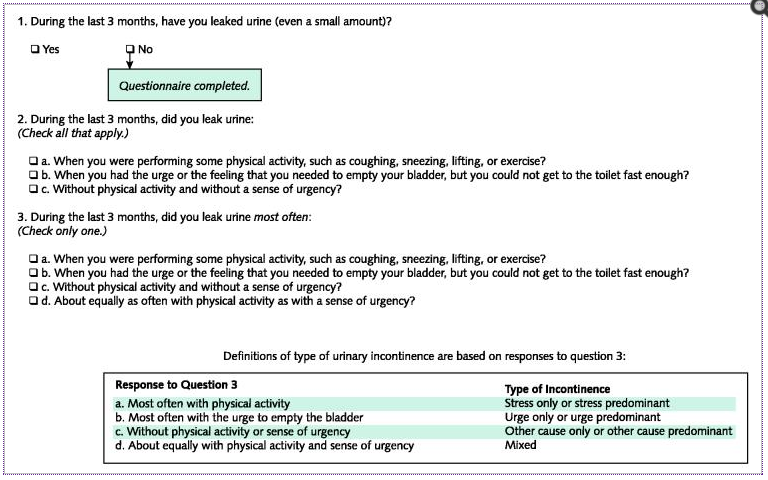 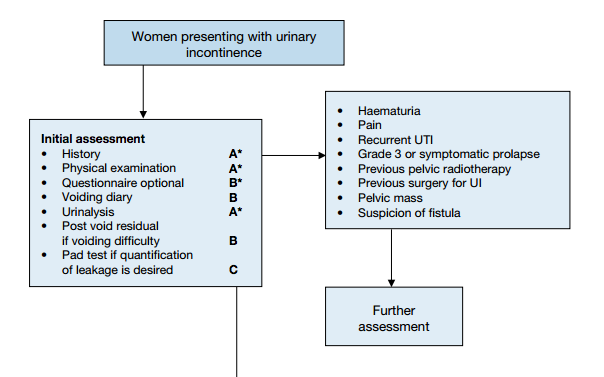 Ανάλυση ούρων Γενική ούρων και κ/α ούρων
Βακτηριουρία
Αιματουρία
Πυουρία
Γλυκοζουρία
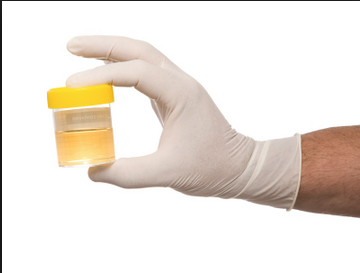 1.  Khullar V, et al. History and Examination. In: Cardoza L, et al, eds. Textbook of Female Urology and Urogynecology. 	UK: ISIS Medical Media; 2001.
[Speaker Notes: KEY POINT:No speaker’s notes

REFERENCES:
1.  Khullar V et al. History and Examination. In: Cardoza L, et al, eds. 	Textbook of Female Urology and Urogynecology. UK: ISIS Medical 	Media; 2001.]
Πίνακας ούρησης
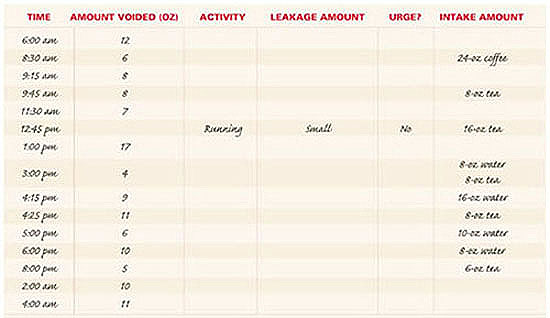 Θεραπεία Ακράτειας προσπαθείας
Αποκατάσταση φυσιολογικής ανατομίας 


φυσιολογική λειτουργία
Ήπια/μέτρια ακρ. προσπάθειας
Αλλαγές τρόπου ζωής 
Παχυσαρκία 
Κάπνισμα και βήχας
Δυσκοιλιότητα
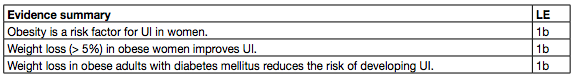 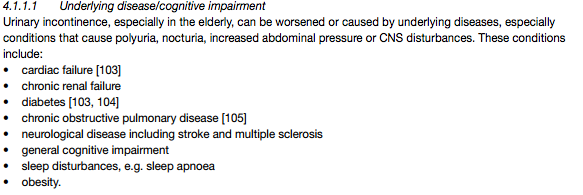 EAU Guidelines 2015
Bladder training / pessaries
Κένωση κύστης με «ωράριο», παραμονή μικρού υπολοίπου ούρων
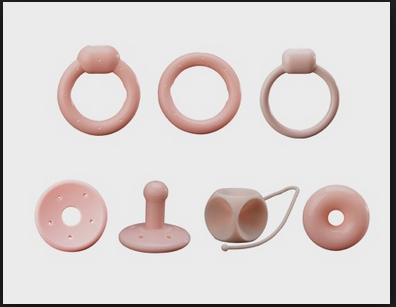 [Speaker Notes: elegxos]
Ασκήσεις ενδυνάμωσης πυελικού εδάφους (Kegel)
Πρόληψη και αντιμετώπιση (χ/γ, τοκετό)
Ιδανικά με feedback / θεραπευτή
3 μήνες – εντατικά!!
Και σε επιτακτική ακράτεια
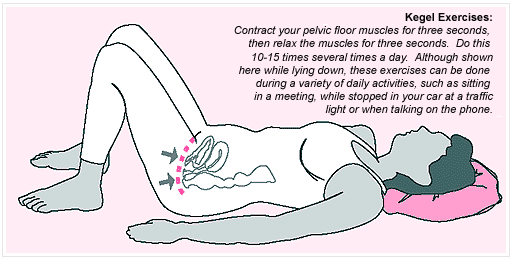 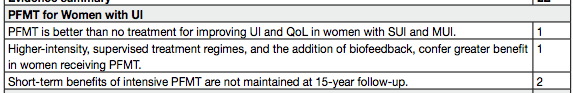 EAU Guidelines 2015
Φαρμακευτική θεραπεία SUI
Τοπική χρήση οιστρογόνου (κολπική κρέμα)
Ατροφία κόλπου και περιουρηθρικών ιστών


Δουλοξετίνη (Yentreve) SSRi short t1/2
Εξαιρετικά πτωχά αποτελέσματα
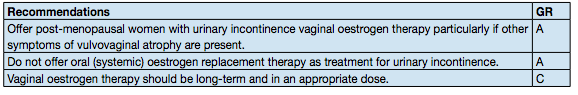 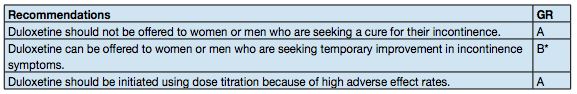 Χειρουργική αντιμετώπιση
Μη επιπλεκόμενη ακράτεια (ιδανική υποψήφιος)
Χωρίς άλλες πυελικές επεμβάσεις
Όχι άλλος τοκετός
Όχι νευρογενή κύστη /νευρολογικής φύσεως ακράτεια
Μη ικανοποιητική συντηρητική αγωγή
Χειρουργική αντιμετώπιση
Ταινίες χωρίς τάση
 tension free vaginal tapes
TVT/TOT/MUS
επέμβαση εκλογής
Στο 80-90% των περιπτώσεων, θεραπεύεται η ακράτεια
Πλεονεκτήματα της κολπικής προσπέλασης
Μειωμένος κίνδυνος τραυματισμών (αποφυγή οπισθοηβικού  χώρου)
Κύστεως/Εντέρου/αγγείων
Μικρότερος  χειρουργικός χρόνος
Χωρίς κοιλιακές τομές
Προσομοίωση φυσιολογικών ανατομικών στοιχείων
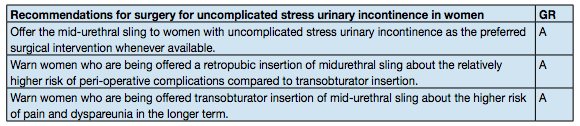 Χειρουργική θεραπεία
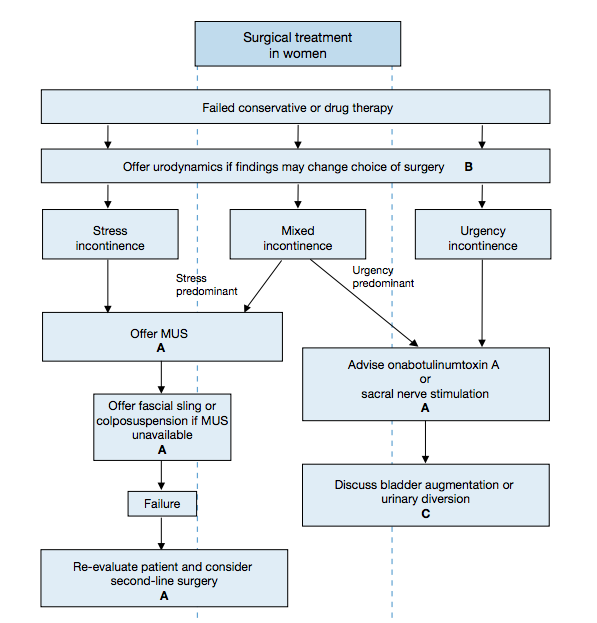 Θεραπεία επιτακτικής ακράτειας
Συντηρητική αγωγή (ΒΤ, PFMT, diary) 
Αντιμουσχαρινικα (αντιχολινεργικα Μ3 υποδοχέα εξωστήρα)
Αδρενεργικά (β3 υποδοχείς εξψωστήρα)
Αλλαντική τοξίνη (botox)
Αντιχολινεργικά
Δράση με παρόμοια αποτελεσματικότητα
Σχετικά χαμηλή...








Συχνές παρενέργειες (dose related, IR>ER>TD)
διακοπή χρήσης (50% στο 3μηνο)
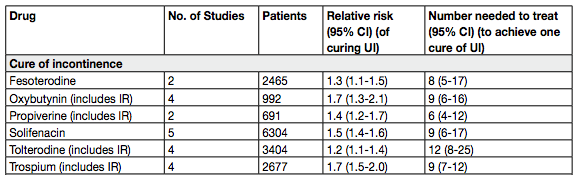 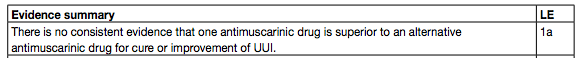 Αντιχολινεργικά
ξηροστομία / δυσκοιλιότητα / ΣΥΓΧΗΣΗ (trospium**) 
Προσοχή στην συγχορήγηση με cholinesterase inhibitors / cholinergic drugs Donezepil/galantamine/tacrine/rivastigmine etc
Neostigmine/pyridostigmine (ανάνηψη)
Γλαύκωμα (pilocarpine)
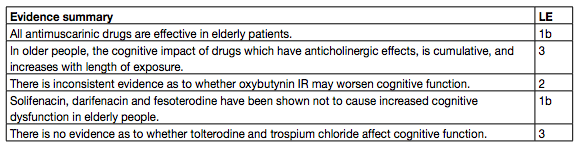 Αδρενεργικά - Mirabegron
Νέα κατηγορία – μειωμένες παρενέργειες σε σχέση με τολτεροδίνη, παρόμοια αποτελεσματικότητα
Β3 υποδοχείς εξωστήρα (χάλαση)
Ήπιες αδρενεργικες παρενέργειες (Υπέρταση, ρινορραγία)
Μικρό χρονικά follow up
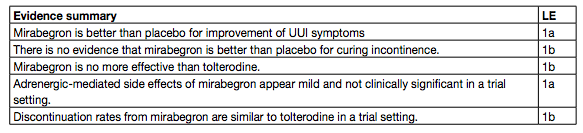 Ενδοκυστική Botox
Σε ασθενείς με υπερδραστήρια κύστη
μη αποτελεσματική φαρμακοθεραπεία
ενδοκυστική ένεση μέσο κυστεοσκοπίου
επανάληψη ανά 3μηνο 
Botox>antiM3
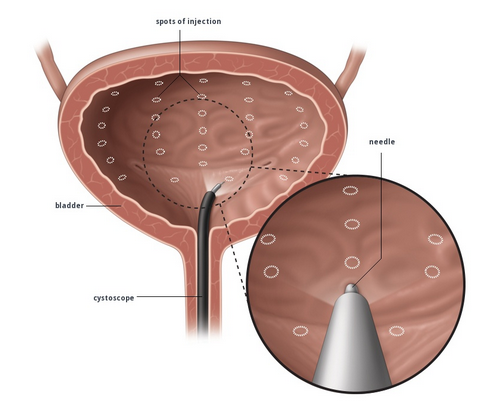 Χειρουργική θεραπεία
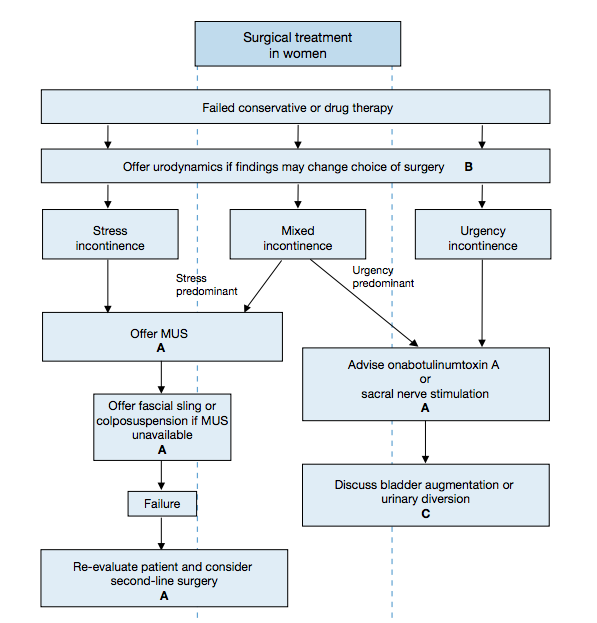 Τέλος Ενότητας
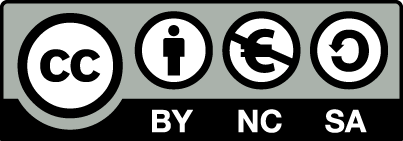 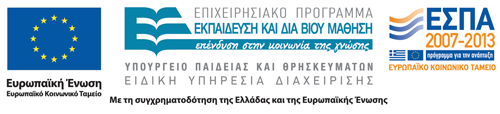 Σημειώματα
Σημείωμα Αναφοράς
Copyright Τεχνολογικό Εκπαιδευτικό Ίδρυμα Αθήνας, Γεωργία Πέττα 2014. Γεωργία Πέττα. «Φυσικοθεραπεία σε ειδικές πληθυσμιακές μονάδες. Ενότητα 13: Ουρική ακράτεια». Έκδοση: 1.0. Αθήνα 2014. Διαθέσιμο από τη δικτυακή διεύθυνση: ocp.teiath.gr.
Σημείωμα Αδειοδότησης
Το παρόν υλικό διατίθεται με τους όρους της άδειας χρήσης Creative Commons Αναφορά, Μη Εμπορική Χρήση Παρόμοια Διανομή 4.0 [1] ή μεταγενέστερη, Διεθνής Έκδοση.   Εξαιρούνται τα αυτοτελή έργα τρίτων π.χ. φωτογραφίες, διαγράμματα κ.λ.π.,  τα οποία εμπεριέχονται σε αυτό και τα οποία αναφέρονται μαζί με τους όρους χρήσης τους στο «Σημείωμα Χρήσης Έργων Τρίτων».
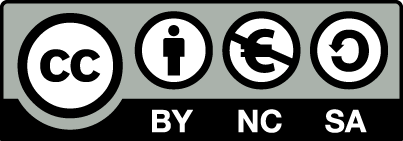 [1] http://creativecommons.org/licenses/by-nc-sa/4.0/ 

Ως Μη Εμπορική ορίζεται η χρήση:
που δεν περιλαμβάνει άμεσο ή έμμεσο οικονομικό όφελος από την χρήση του έργου, για το διανομέα του έργου και αδειοδόχο
που δεν περιλαμβάνει οικονομική συναλλαγή ως προϋπόθεση για τη χρήση ή πρόσβαση στο έργο
που δεν προσπορίζει στο διανομέα του έργου και αδειοδόχο έμμεσο οικονομικό όφελος (π.χ. διαφημίσεις) από την προβολή του έργου σε διαδικτυακό τόπο

Ο δικαιούχος μπορεί να παρέχει στον αδειοδόχο ξεχωριστή άδεια να χρησιμοποιεί το έργο για εμπορική χρήση, εφόσον αυτό του ζητηθεί.
Διατήρηση Σημειωμάτων
Οποιαδήποτε αναπαραγωγή ή διασκευή του υλικού θα πρέπει να συμπεριλαμβάνει:
το Σημείωμα Αναφοράς
το Σημείωμα Αδειοδότησης
τη δήλωση Διατήρησης Σημειωμάτων
το Σημείωμα Χρήσης Έργων Τρίτων (εφόσον υπάρχει)
μαζί με τους συνοδευόμενους υπερσυνδέσμους.
Χρηματοδότηση
Το παρόν εκπαιδευτικό υλικό έχει αναπτυχθεί στo πλαίσιo του εκπαιδευτικού έργου του διδάσκοντα.
Το έργο «Ανοικτά Ακαδημαϊκά Μαθήματα στο ΤΕΙ Αθήνας» έχει χρηματοδοτήσει μόνο την αναδιαμόρφωση του εκπαιδευτικού υλικού. 
Το έργο υλοποιείται στο πλαίσιο του Επιχειρησιακού Προγράμματος «Εκπαίδευση και Δια Βίου Μάθηση» και συγχρηματοδοτείται από την Ευρωπαϊκή Ένωση (Ευρωπαϊκό Κοινωνικό Ταμείο) και από εθνικούς πόρους.
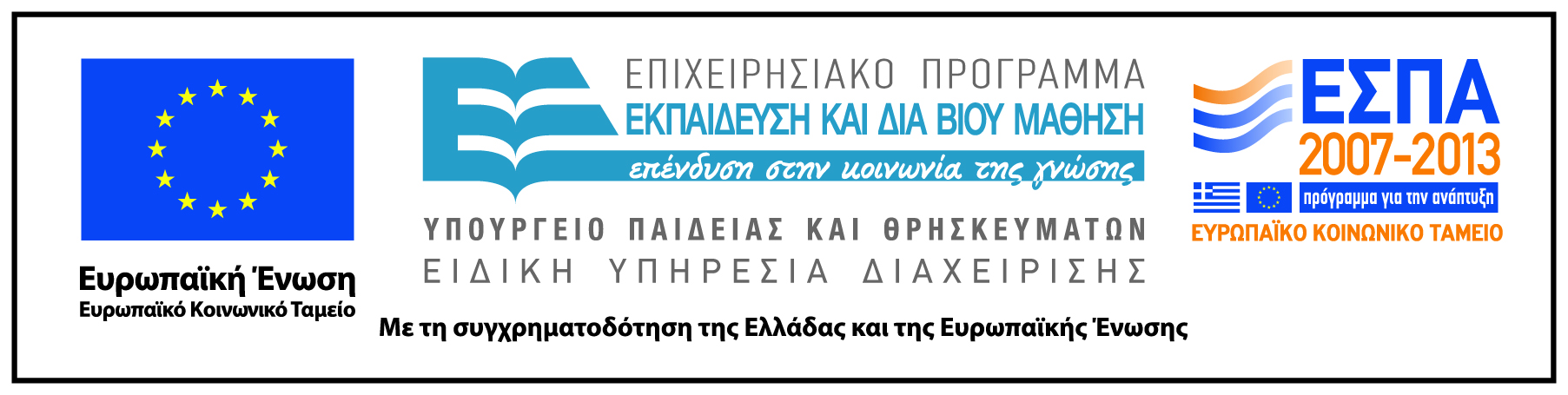